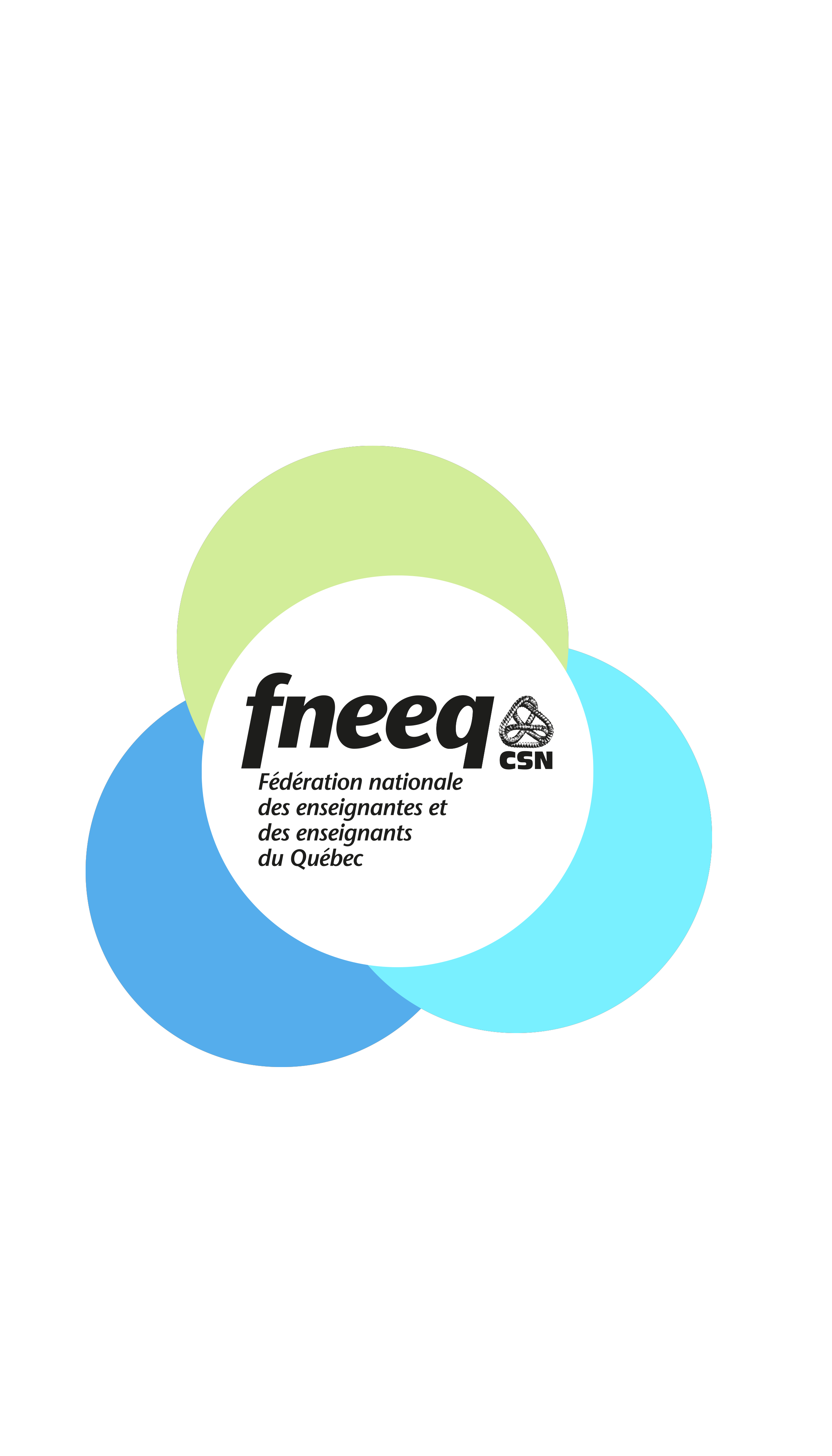 Intelligence artificielle en éducation
(Ré)humaniser l’enseignement
Comité école et société 
Janvier 2025
1
[Speaker Notes: Composé de cinq militant-es élu-es, le comité a pour mandat principal de fournir des analyses qui enrichissent la réflexion des membres et des instances sur les problématiques actuelles ou nouvelles en éducation.

Le présent rapport vise à nous donner une perspective critique sur le développement exponentiel de l’intelligence artificielle auquel nous assistons. À cet égard, le comité estime qu’on ne peut séparer le jugement que l’on porte sur ces technologies de l’intégration récente d’autres outils technologiques en éducation ou du cadre socio-économique de ces développements rapides. D’ailleurs, il est important de mentionner qu’étant donné l’évolution quotidienne de l’actualité à ce sujet – ce qui a complexifié le travail du comité –, il va de soi qu’entre la fin de la rédaction de ce rapport et sa diffusion élargie, de nouvelles données et informations seront publiées. 

Nous avons organisé ledit rapport en six sections. La première s’intéresse aux définitions générales de ce que constitue l’intelligence artificielle et à son développement. La seconde section approfondit la question des présupposés, notamment ceux liés aux discriminations, à la base des systèmes d’IA. La troisième partie de notre rapport se concentre sur les applications des SIA en éducation. La quatrième explore les impacts de l’IA en éducation alors que la cinquième s’intéresse à des réflexions éthiques et philosophiques qui se dégagent des constats de l’IA en éducation et au-delà. La sixième partie, qui fait office de conclusion, propose de retourner à certains principes fondamentaux en éducation afin d’appréhender l’IA.]
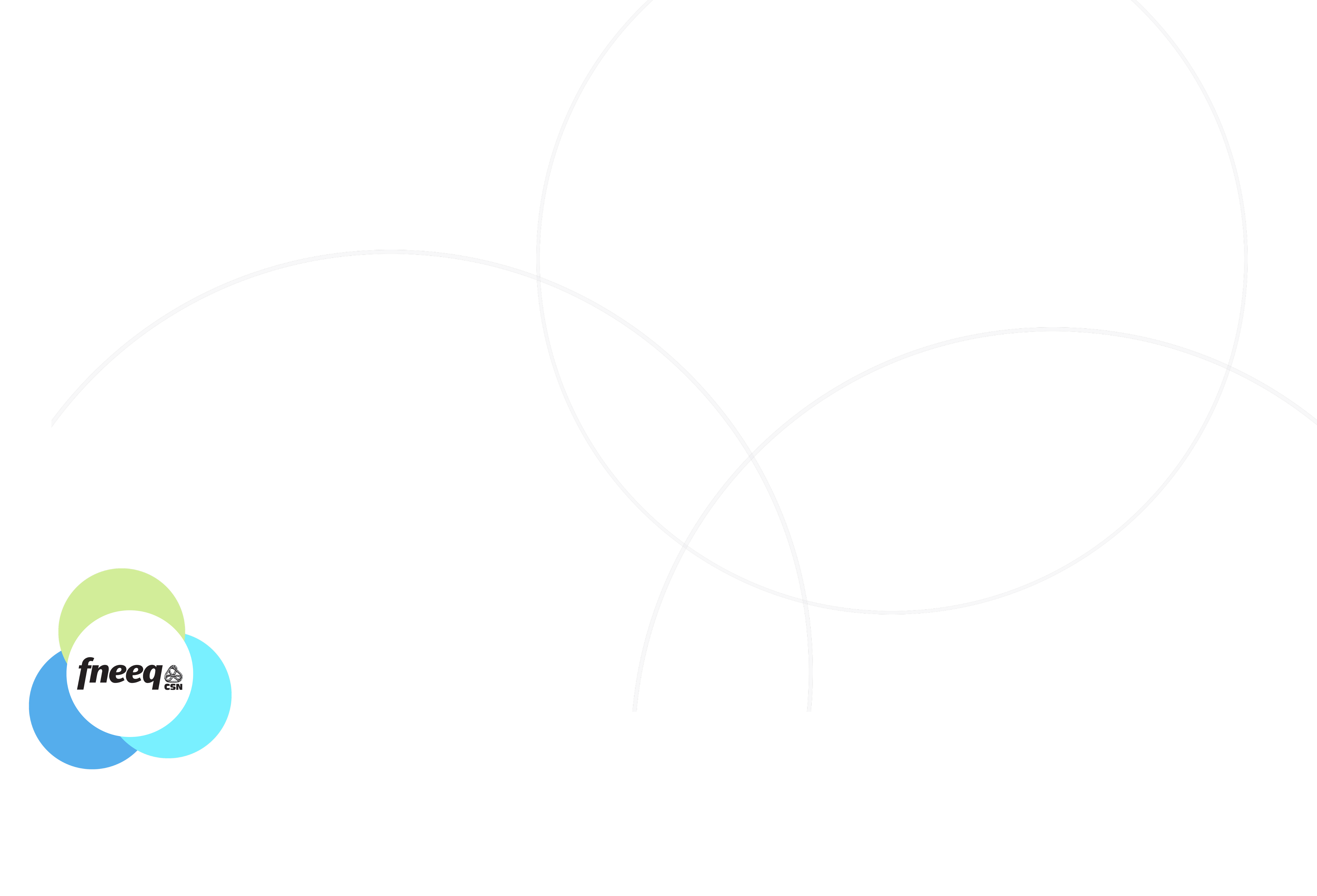 Mise en contexte
Mai 2019: rapport sur l’enseignement à distance
Avril 2022: rapport sur l’augmentation du nombre d’étudiant·es en situation de handicap
Mai 2023: rapport sur l’intelligence artificielle du comité école et société
2023-2024: 
participation à plusieurs conférences et colloques sur l’IA
Mise à jour documentation IA, dont rapport du Conseil supérieur de l’éducation, Intelligence artificielle générative en enseignement supérieur: enjeux pédagogiques et éthiques
2024-2025 : veille et animation syndicale
Participation à diverses formations techno pédagogiques et syndicales (notamment webinaires internationaux)
Animation d’ateliers dans différents syndicats de la FNEEQ
2
[Speaker Notes: Entretemps, depuis 2018, Promotion de l’IA en éducation par les organisations internationales (lobbys) malgré la reconnaissance des dangers ;]
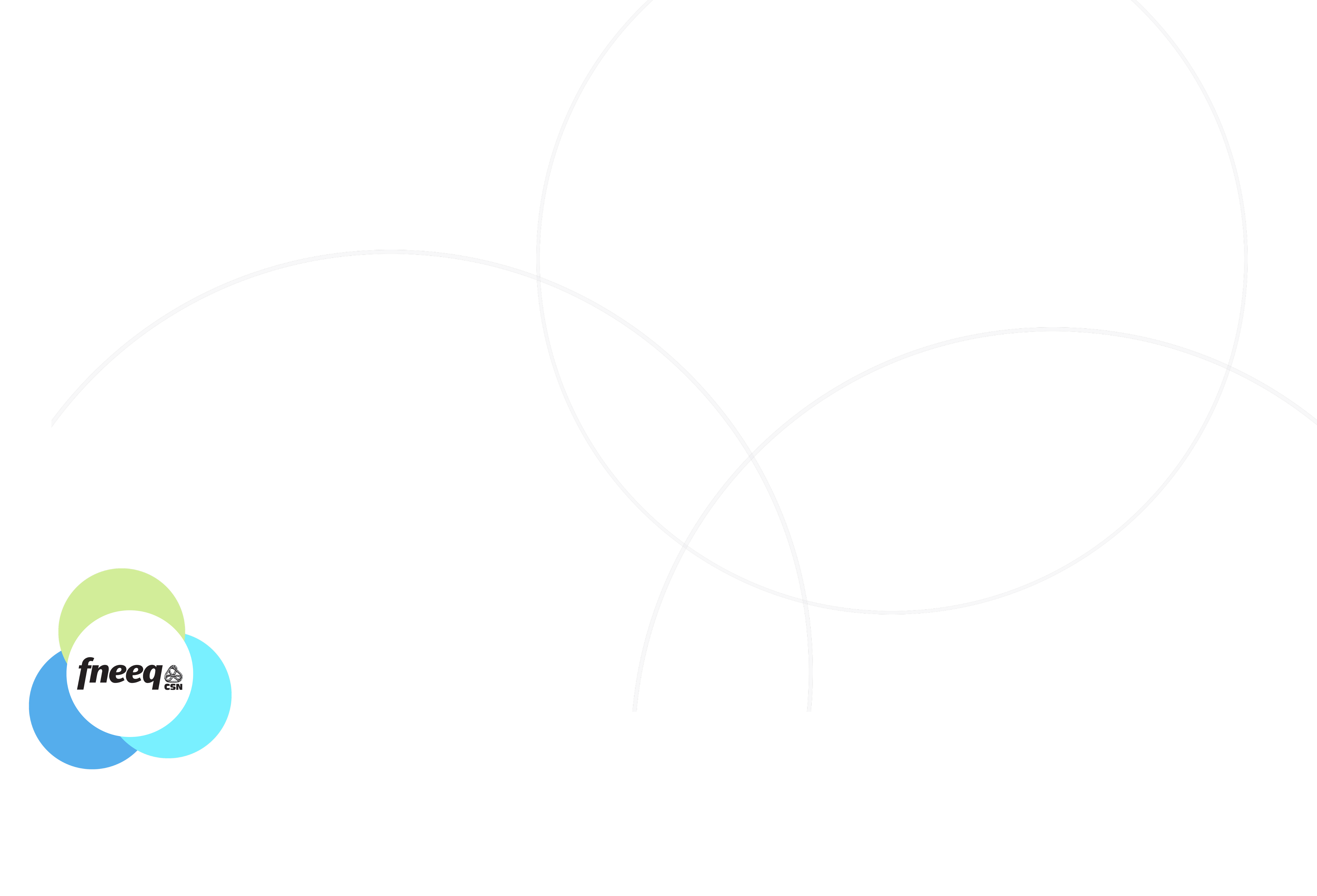 Posture
Technophobe
Technocritique
Technosceptique
Technophile
La techno c’est mal !
Ça dépend de qui la produit
Ça dépend de qui l’utilise
Ça dépend de ce qu’on en fait
La techno c’est formidable = progrès
3
[Speaker Notes: Consciente de l’intérêt présent pour ces technologies, la FNEEQ et son comité école et société ont développé une posture « technocritique », évitant ainsi le piège de la rhétorique polarisante « technophiles » versus « technophobes », afin de pouvoir appréhender de façon rigoureuse ce phénomène majeur. En effet, même si celui-ci peut générer des outils utiles pour certains besoins particuliers (par exemple, un logiciel destiné à palier un handicap), il pose des menaces sérieuses sur la profession enseignante et sur la relation pédagogique, en ce sens qu’il peut favoriser la fragmentation de la tâche, l’individualisation à outrance de l’enseignement, l’augmentation des inégalités et la surcharge de travail (entre autres liée à l’adaptation de l’enseignement). À terme, il peut engendrer plus de précarité et contribuer à la déshumanisation du milieu de l’éducation.]
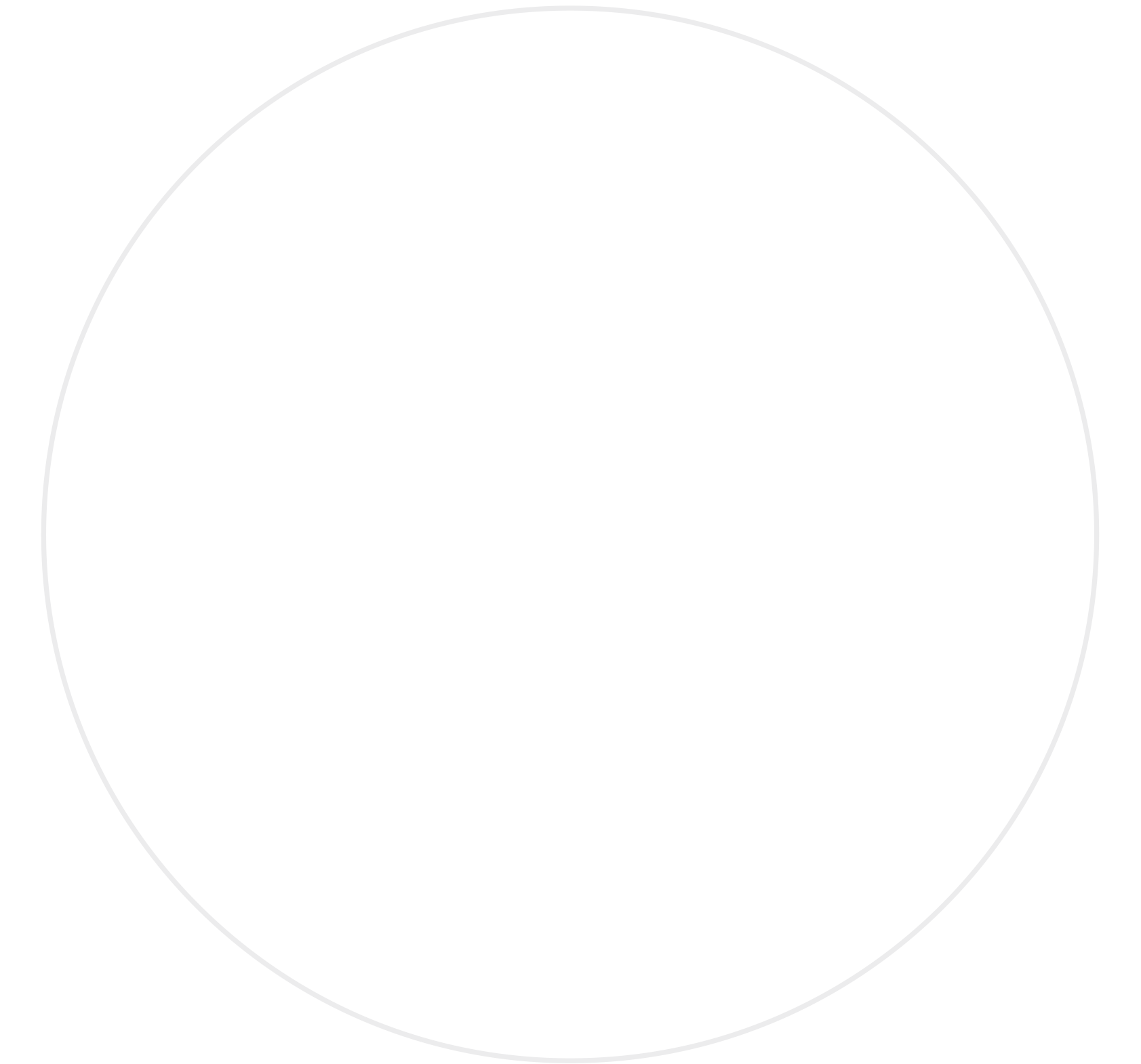 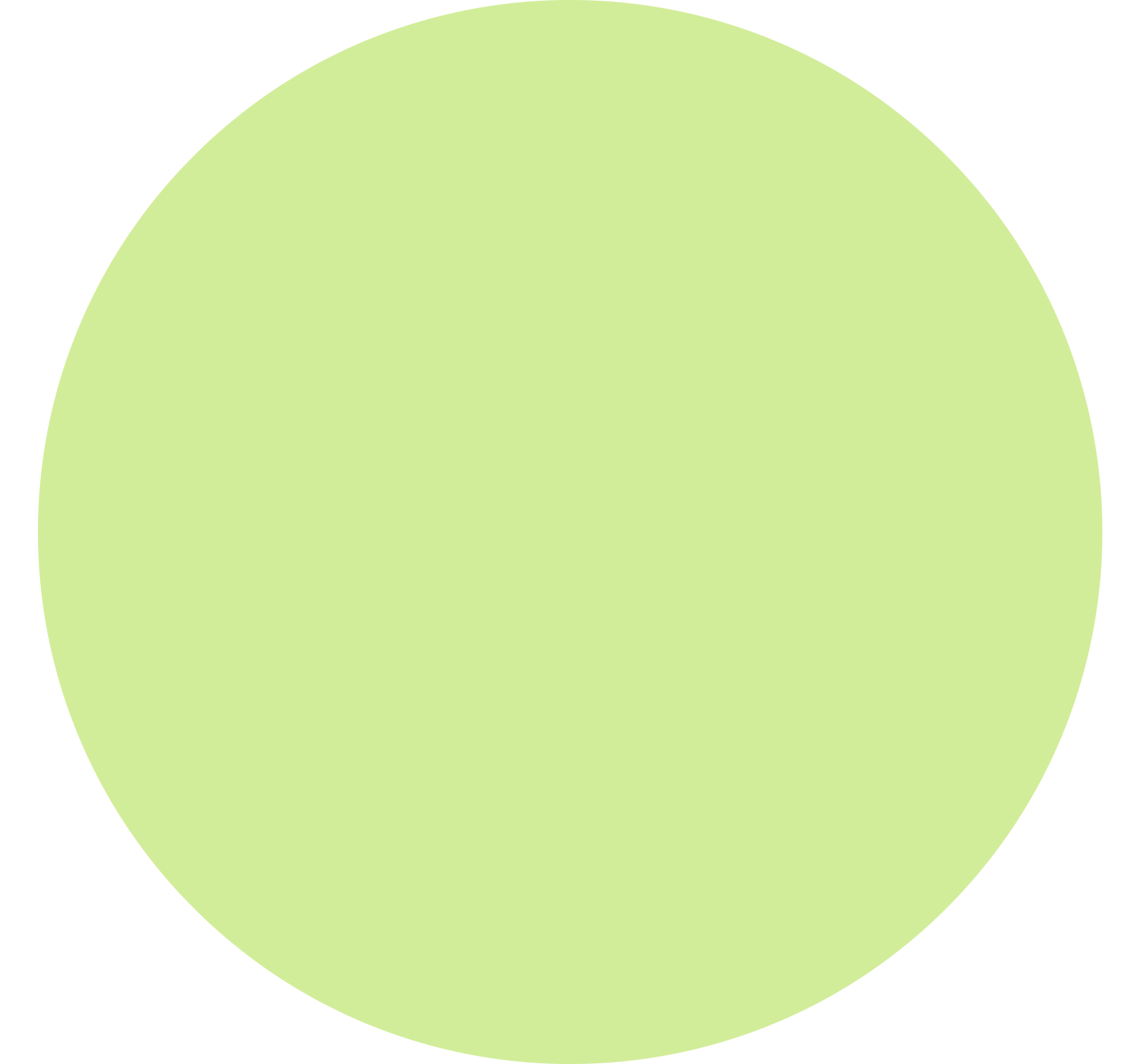 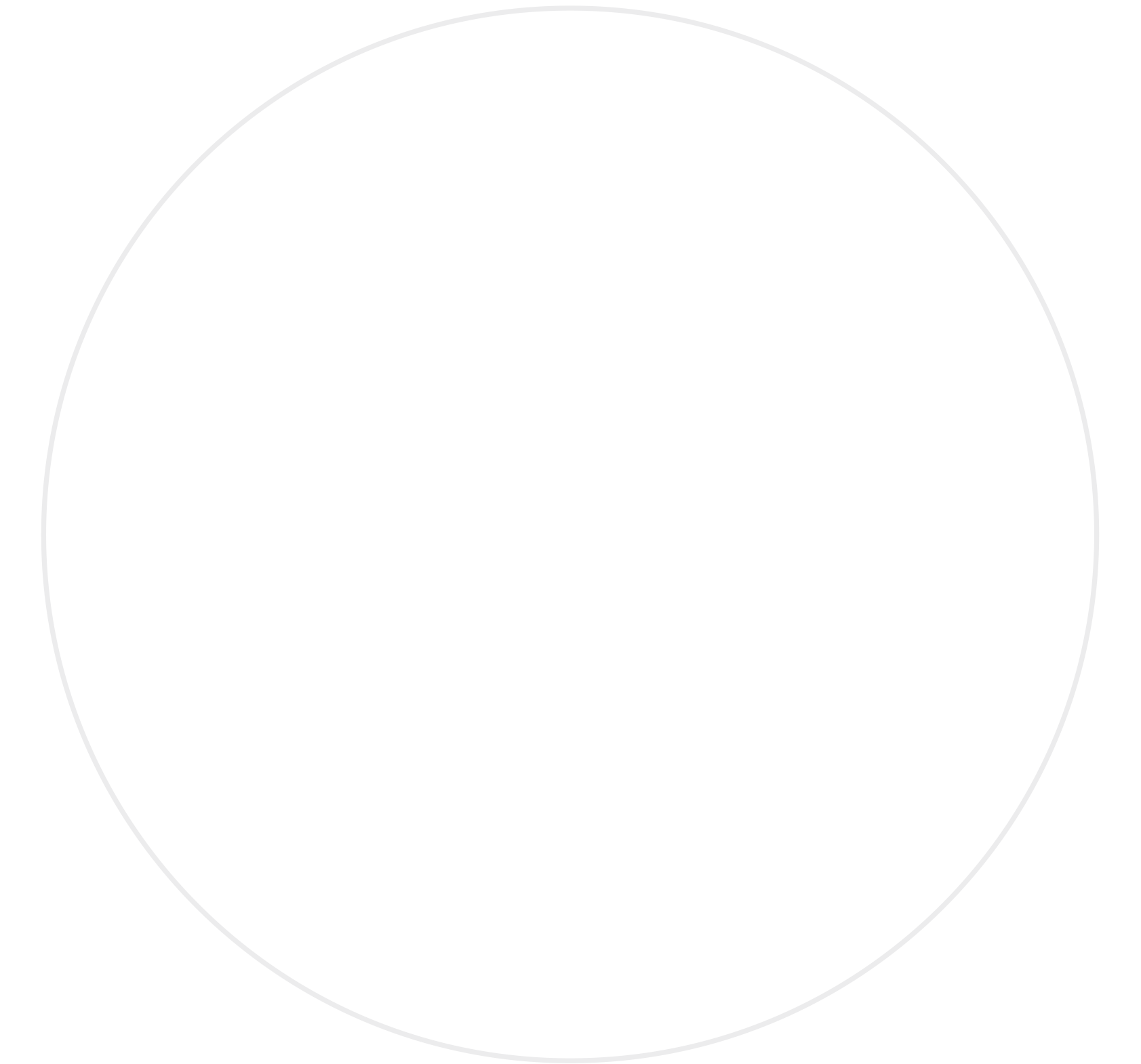 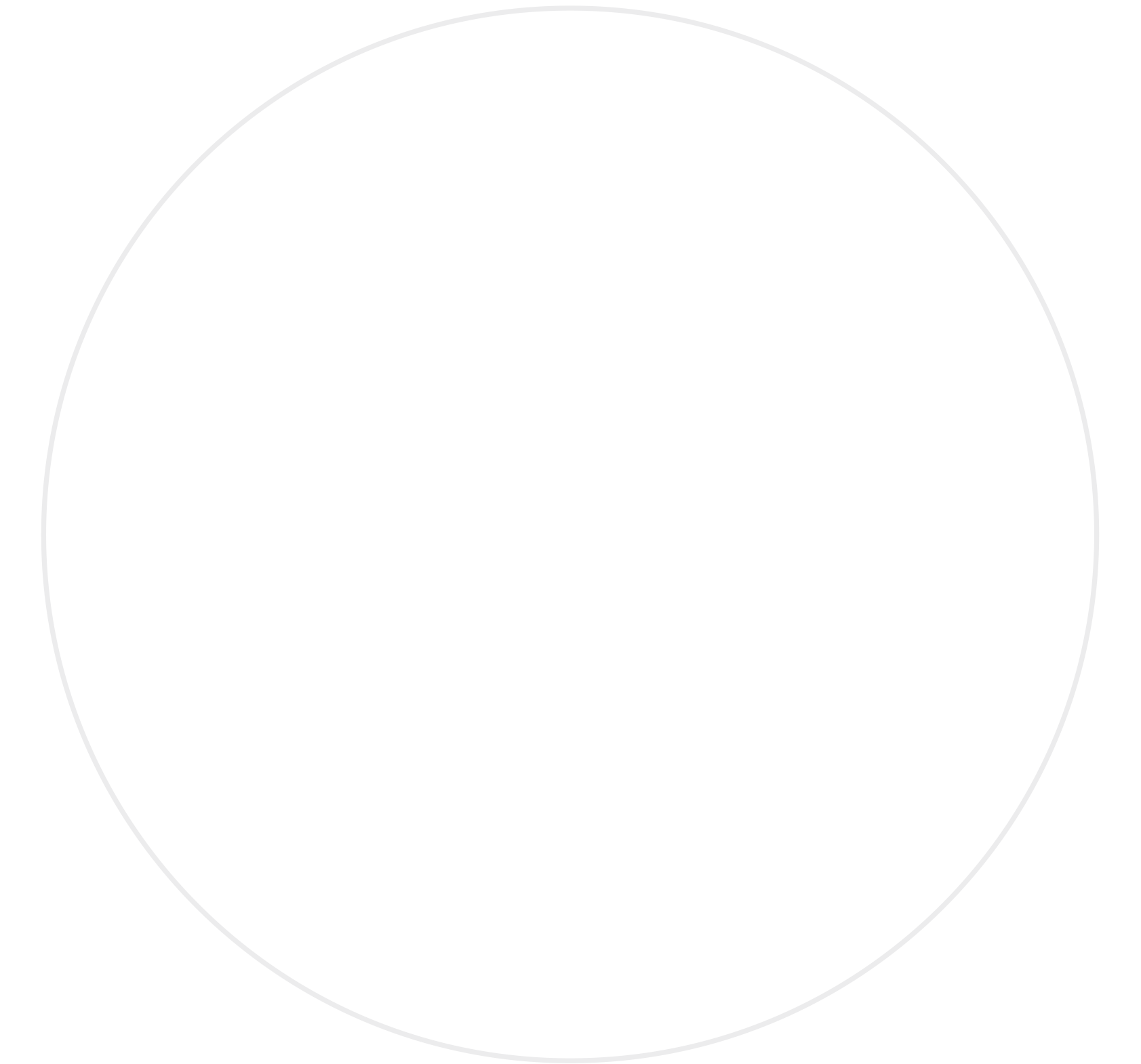 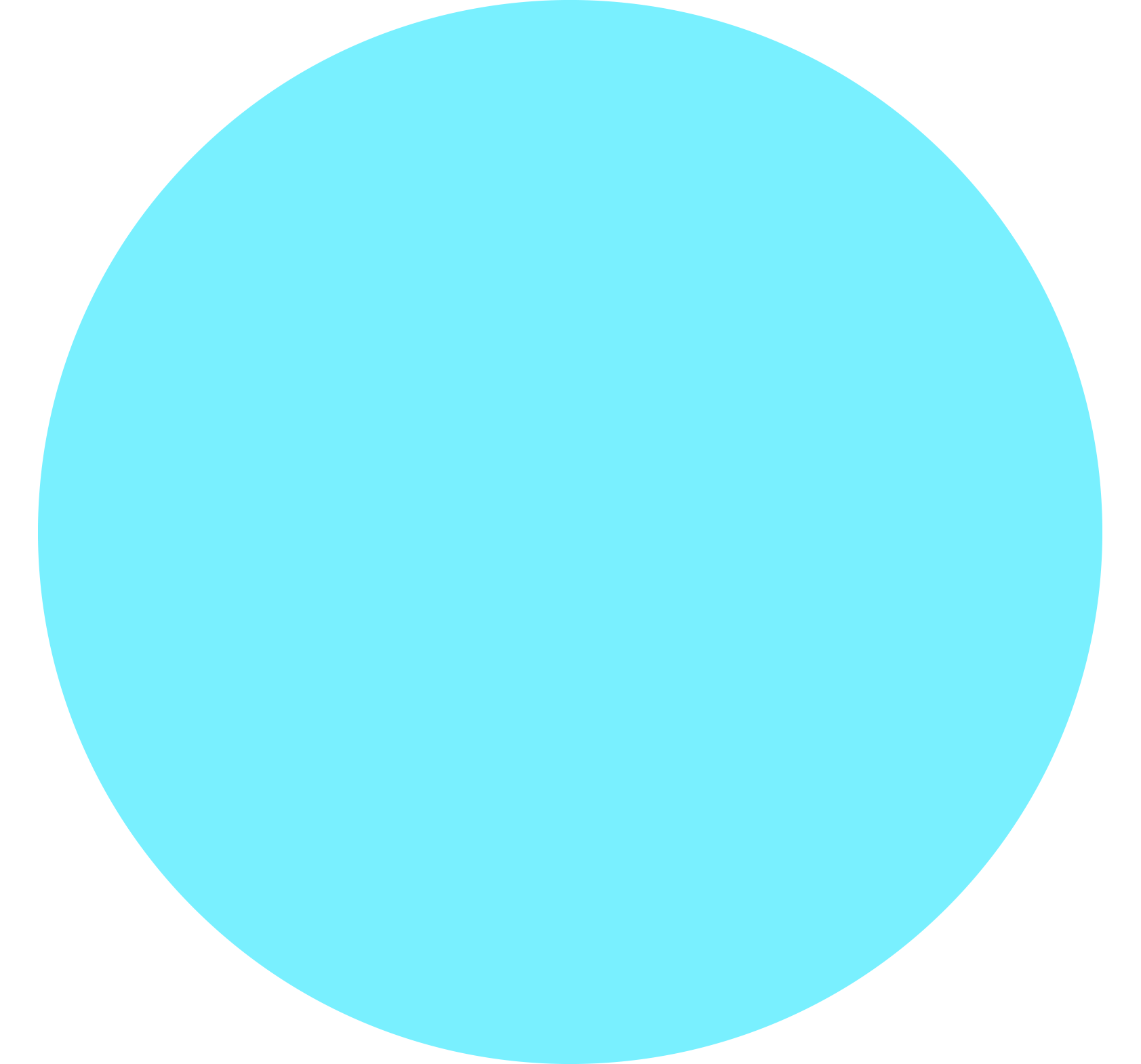 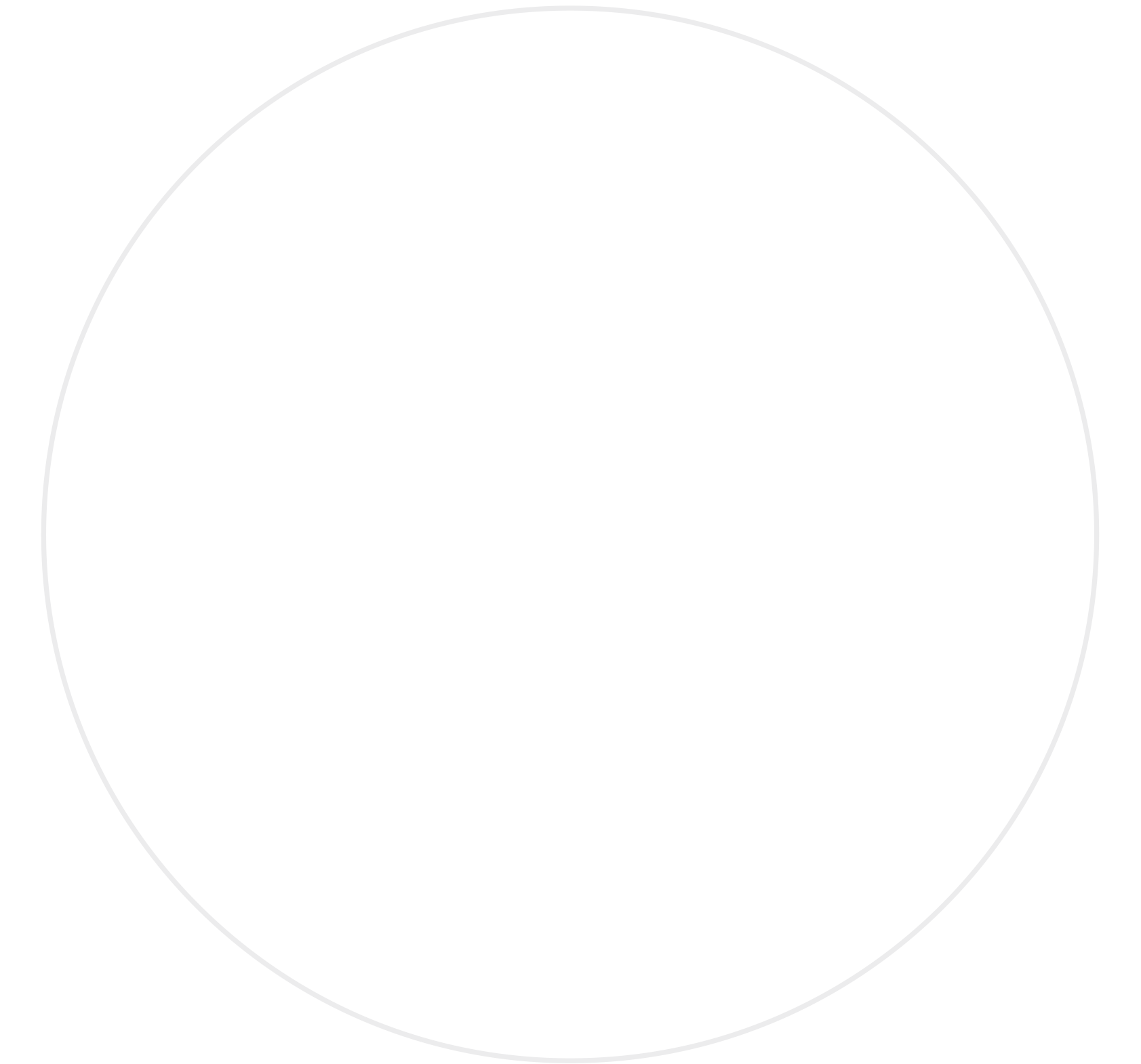 Applications actuelles et impacts potentiels
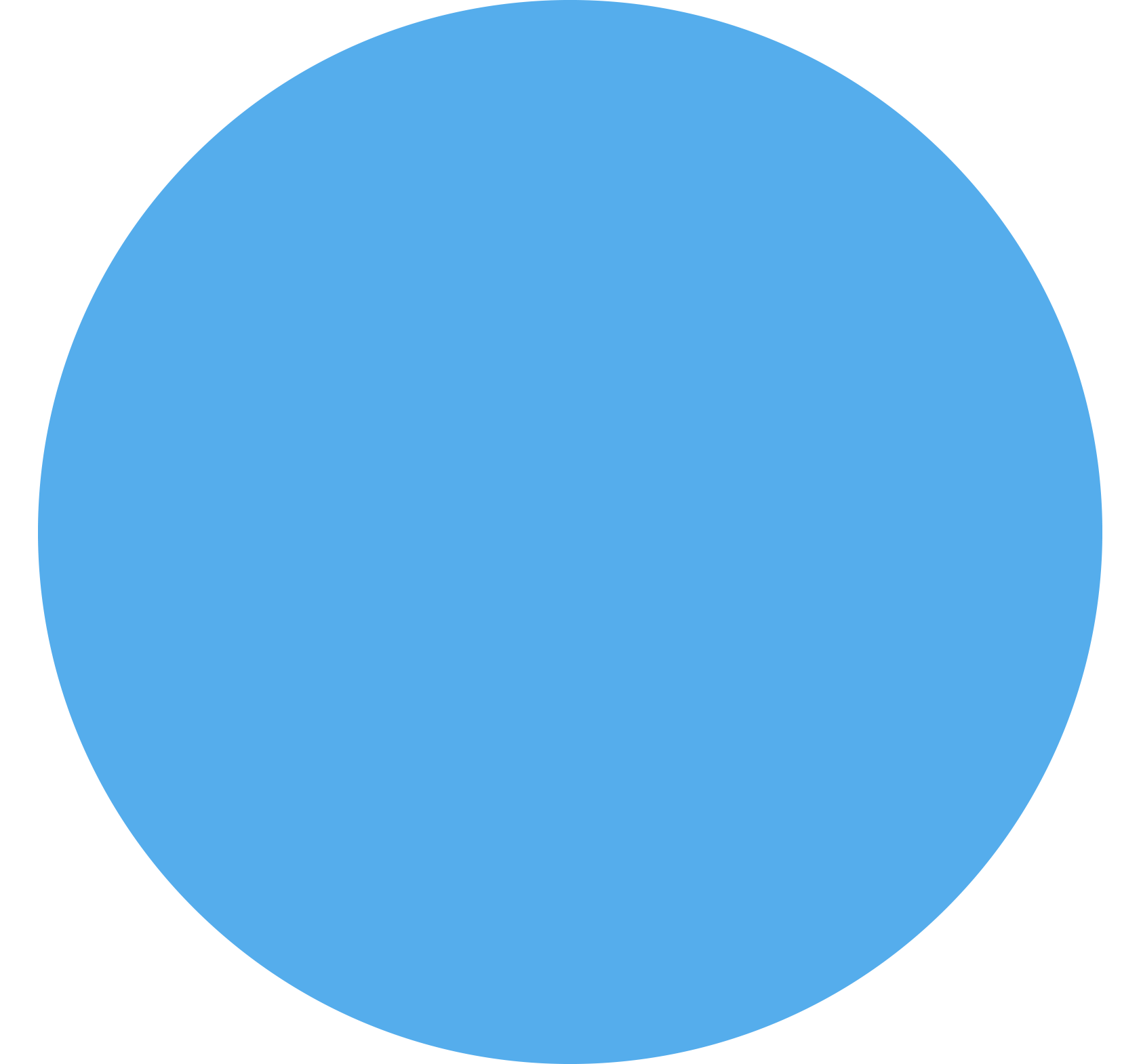 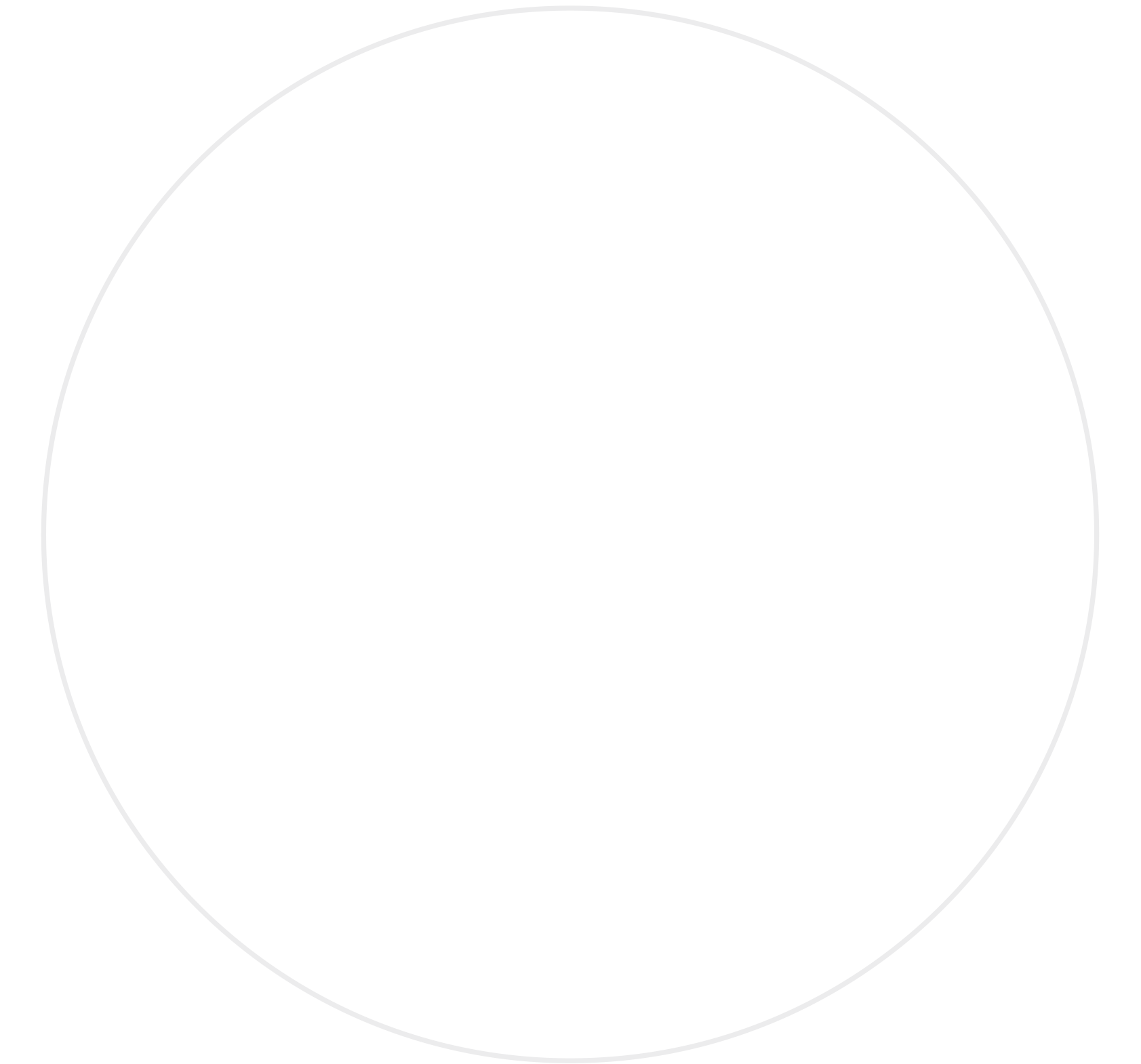 4
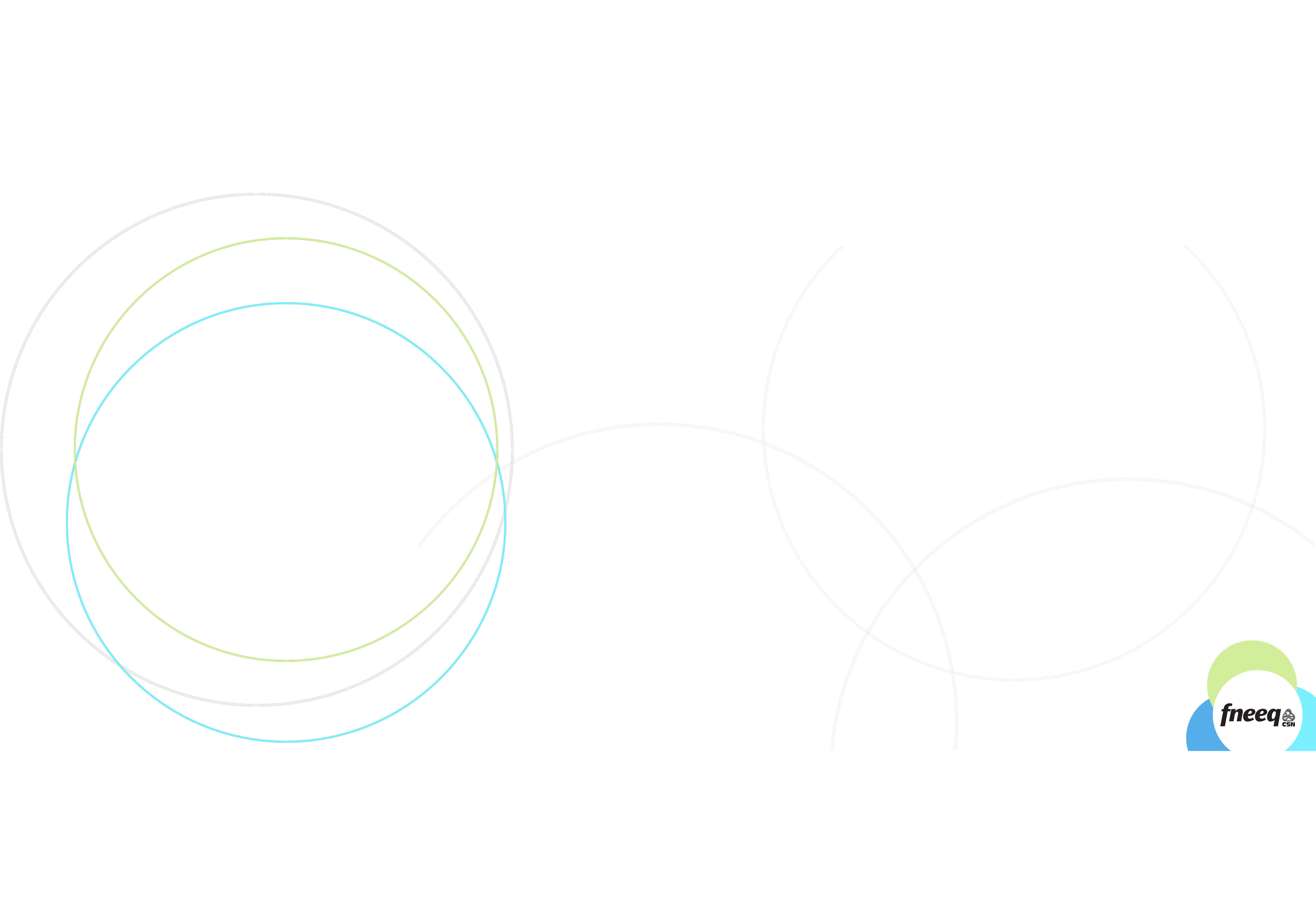 Applications de l’IA en éducation
5
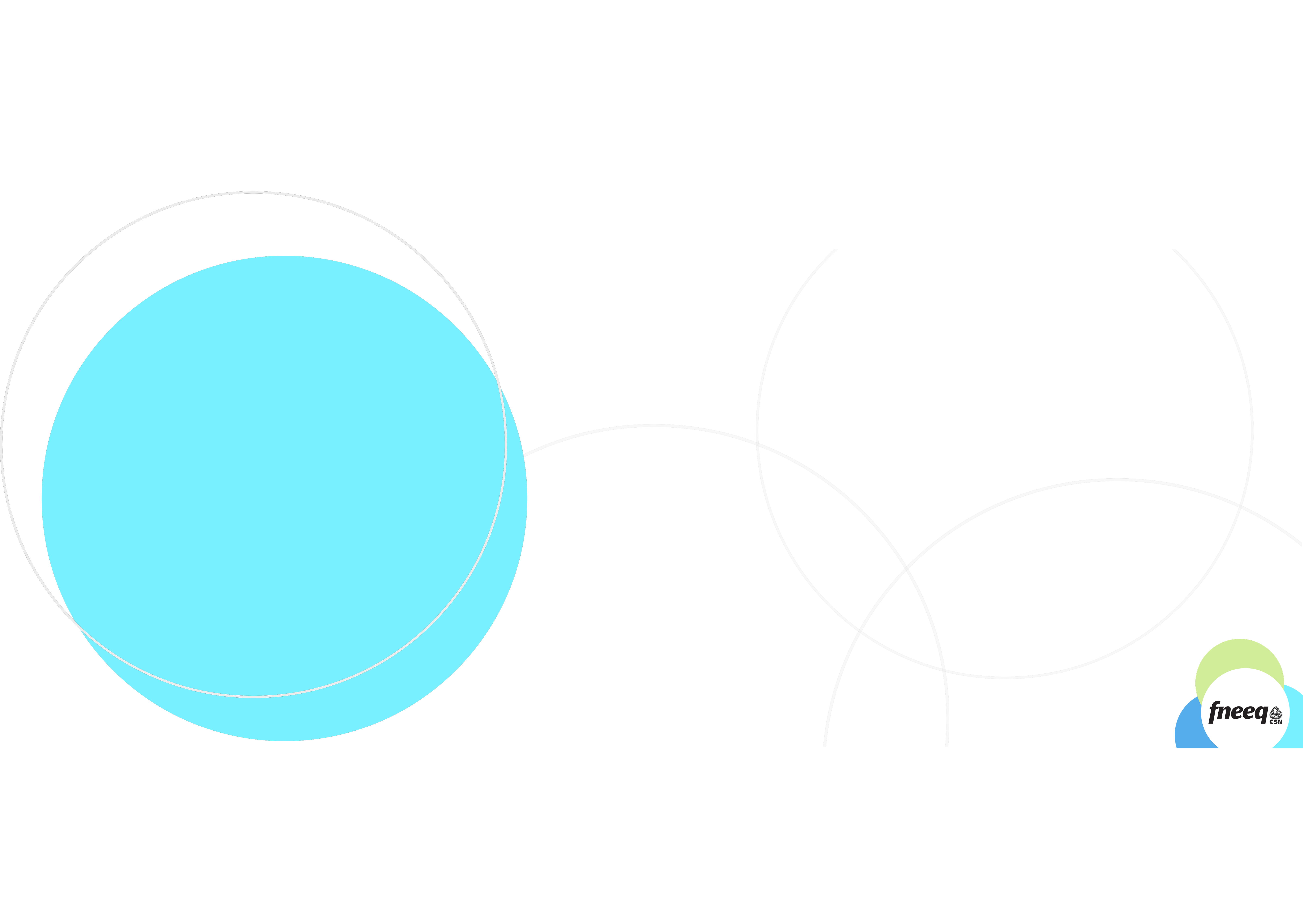 Applications de l’IA en éducation (enjeux)
Tâche enseignante
Mince frontière entre « compléter » une tâche (enseignante ou autre) et remplacer la personne (enseignante ou tutrice (TELUQ)) ;
Source des données
Données quantitatives dont le consentement reste à clarifier :
Pas complétées avec des données qualitatives ;
Confinent l’étudiante·e à son dossier scolaire ;
Étiquetages et biais perceptuels (enseignant-e et personnel scolaire).
Opacité et imputabilité
Ex.: Lumilo (réalité augmentée) et Jill Watson (assistante enseignement) ;
 Qui est imputable?
Rapport CÉS – IA en éducation
6
[Speaker Notes: Car lorsqu’on transforme on ouvre la voie au remplacement 
Fragmentation des programmes et des cours ouvre la voie aussi au remplacement potentiel]
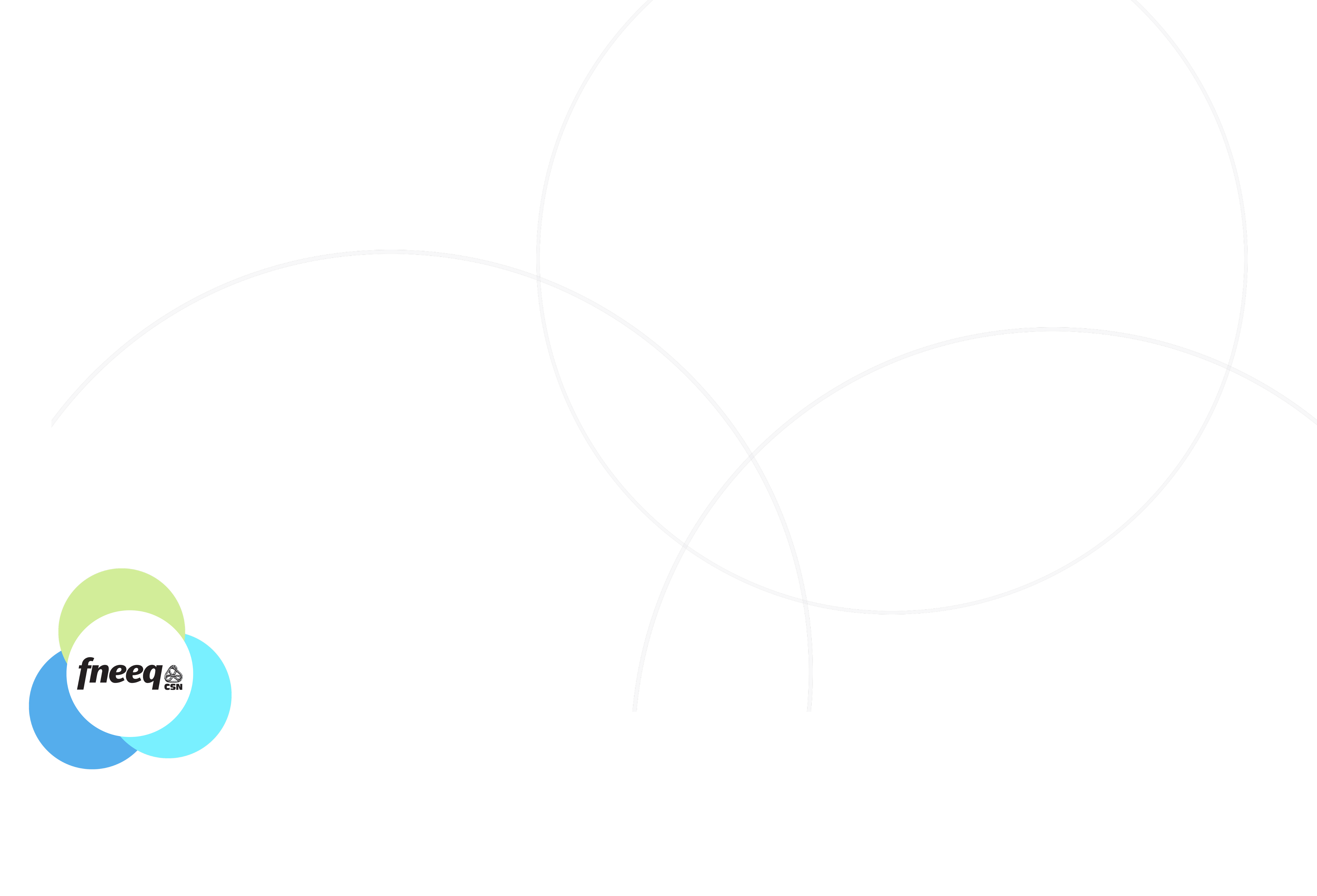 Impacts de l’IA en éducation
Développement physique et social
Augmentation de la sédentarité, de problèmes physiques divers
Relations humaines qui s’émoussent, tout comme la capacité d’empathie
Paradoxe de l’hyperconnexion vs un sentiment d’isolement
Problème de l’anthropomorphisation
Risque de ne plus pouvoir démêler le vrai du faux et que l'IA s'enrichisse de sa propre production
Impacts sur l’apprentissage
Affecte l’attention focalisée, nécessaire pour la concentration, la mémorisation et l’organisation
Nuit au cheminement intellectuel menant à l'apprentissage et à l’autonomie de l’élève
Nécessité d'une éducation critique au numérique
Effet addictif du numérique (immédiateté de l'accès aux savoirs)
7
[Speaker Notes: Recensé dans rapport CÉS
Pas encore de démonstration scientifique de l’apport de l’IA en éducation, même que numérique en éducation n’a pas été démontré, même le contraire selon l’INSPQ
Le « multitâche numérique en classe » nuirait à l’apprentissage: https://lp.ca/3TAuXA?sharing=true


https://www.lapresse.ca/dialogue/chroniques/2024-07-10/ceci-n-est-pas-une-chronique-d-opinion.php?sharing=true]
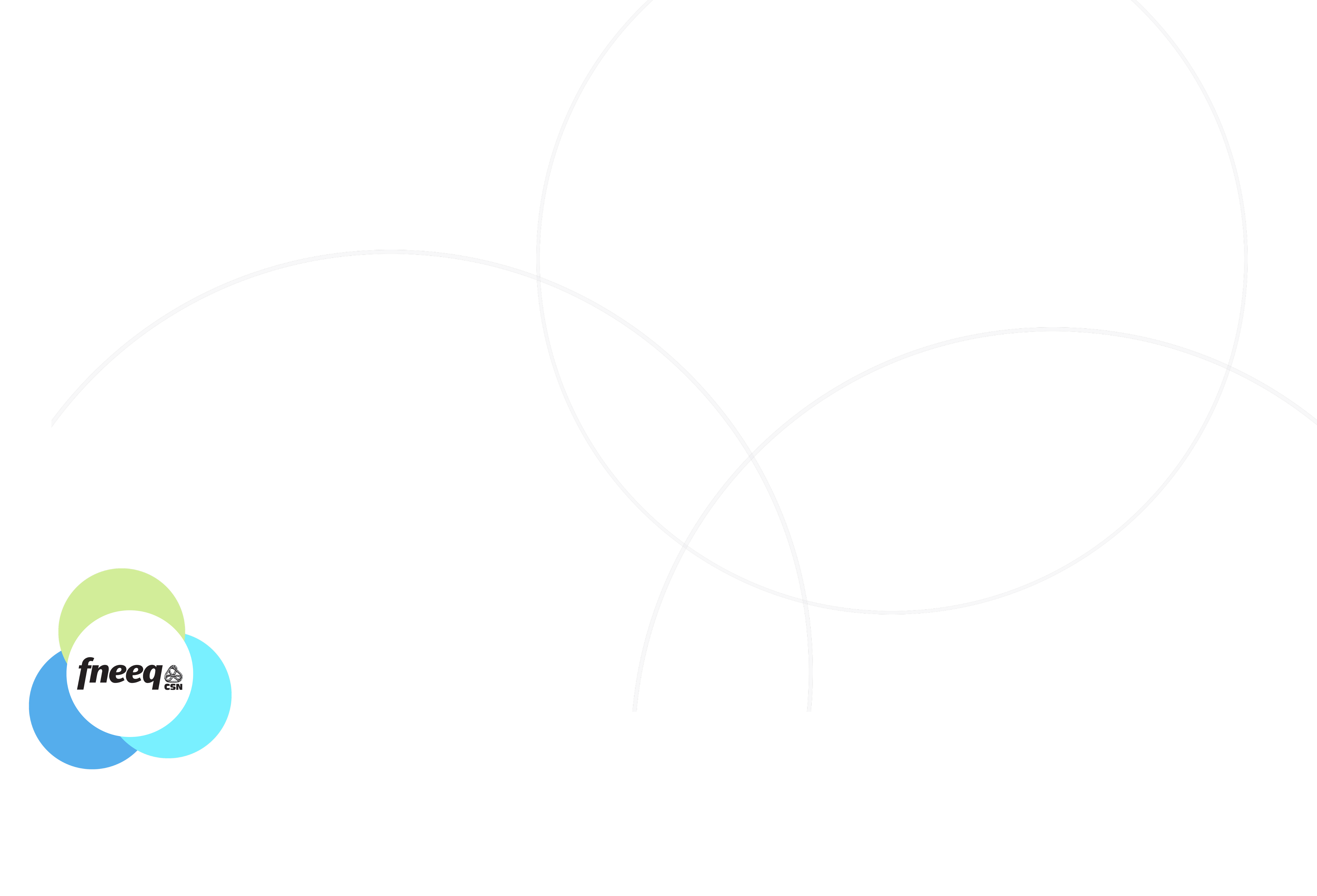 Impacts environnementaux de l’IA
Une IA très consommatrice d’énergie et monotâche (Julia, 2023)
Super-ordinateur ayant battu le meilleur joueur de Go (2016) : 440KW 
Cerveau du joueur de Go : 13W, tout en réalisant simultanément d’innombrables autres activités en même temps (respirer, etc.)
Une consommation d'énergie en hausse (MEIE, 16 août 2024)
L'IA représente de 1 à 2% de la consommation mondiale d’électricité, pourcentage qui pourrait tripler d’ici 2030 (de 5 à 9% aux USA)
Une requête auprès ChatGPT requiert 10 à 30 fois plus d’énergie (3W) qu’au travers d’un moteur de recherche (0,3W).
Réchauffement climatique et épuisement des ressources
Les centres de données dans le monde consomment déjà plus que la production annuelle d'électricité du Québec.
Les méga-constellations de satellites et les besoins croissant en matériaux rares utilisés en électronique entrainent une pollution croissante.
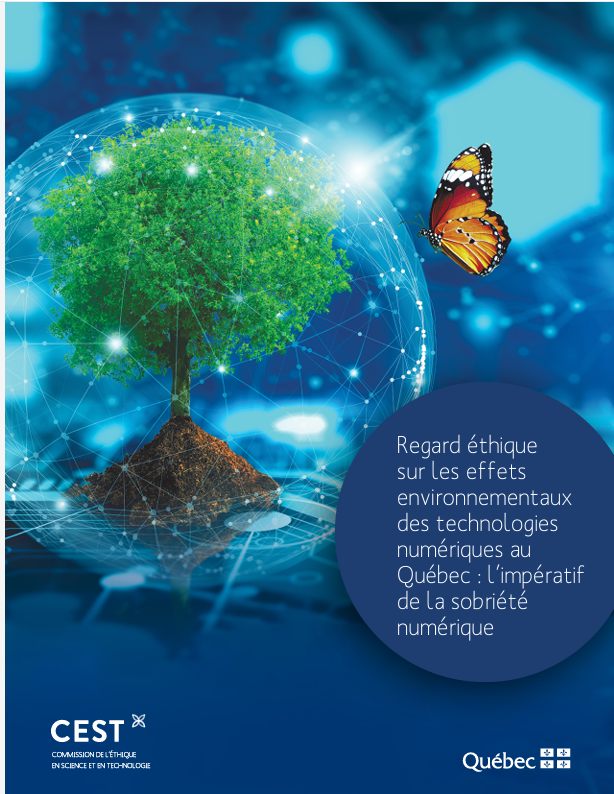 8
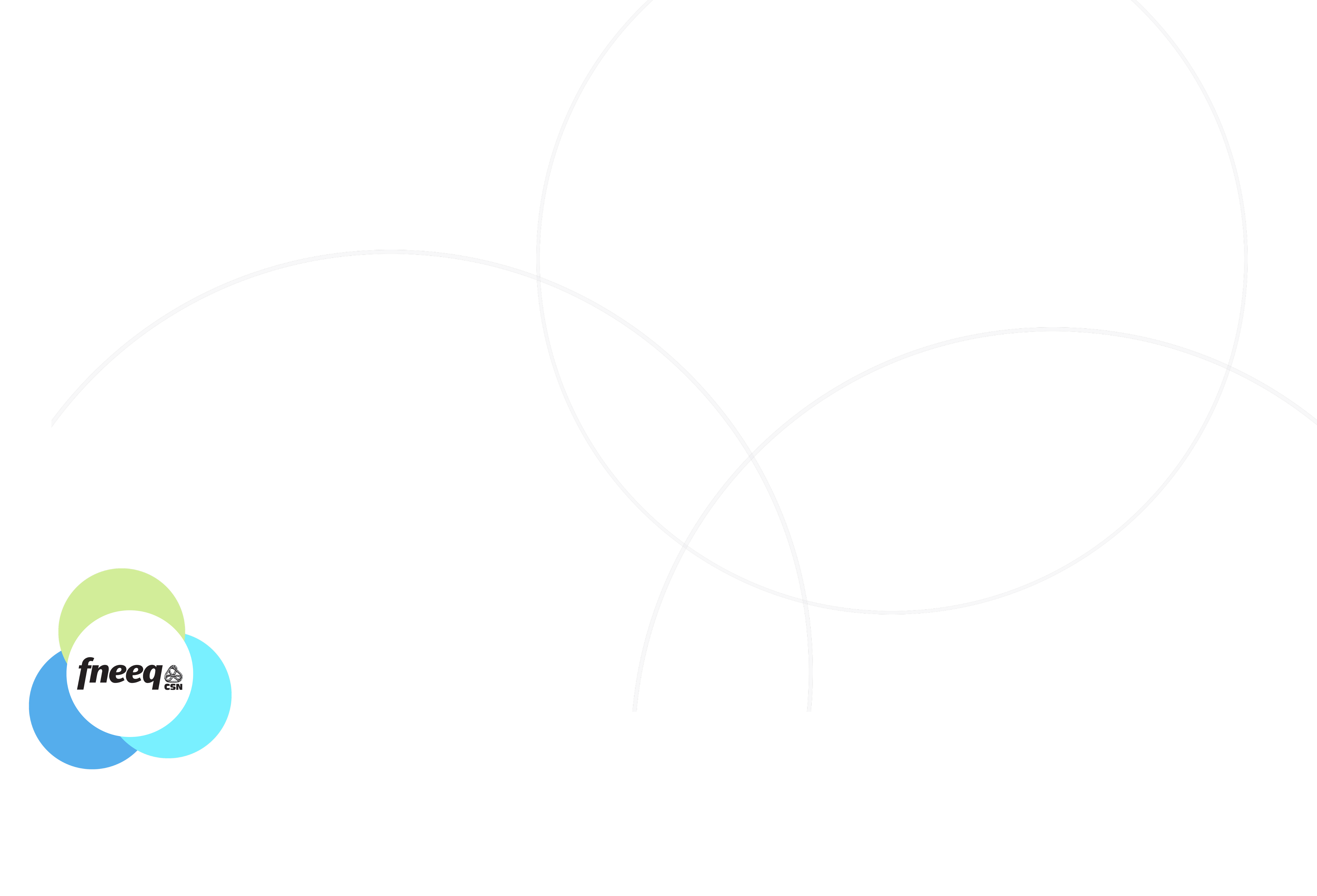 Impacts de l’IA en éducation (suite)
Justice et équité
Elle contribue à la reproduction des discriminations par les algorithmes
Étiquetage / profilage ;
Incitation à la haine et propos diffamatoires.
Elle bafoue les droits d’autrices et d’auteurs (Data Mining) 
Tâche enseignante
Elle ne produit pas de connaissance ni de création ;
Impacts constatés et attendus sur la tâche et la profession.
9
[Speaker Notes: « Garbage in / garbage out »


Anthropomorphisation: 
L’IA = calculs mathématiques probabilistes ≠ création, conscience, etc. 


Du statut professionnel à  celui de technicien-ne de l'éducation ;
Pérennisation des conditions de travail inadéquates (taille des groupes, augmentation des élèves en difficulté, etc.) ;
Pression à intégrer et utiliser des outils numériques chronophages :
Réel besoin pédagogique? ;
Automatisation et standardisation de certaines pratiques ou tâches ;  
Fragmentation vs globalité de la tâche ;
Enseignant « coach » : dépossession du métier et affaiblissement de l’autonomie professionnelle ;
Expertise disciplinaire reléguée au second plan.]
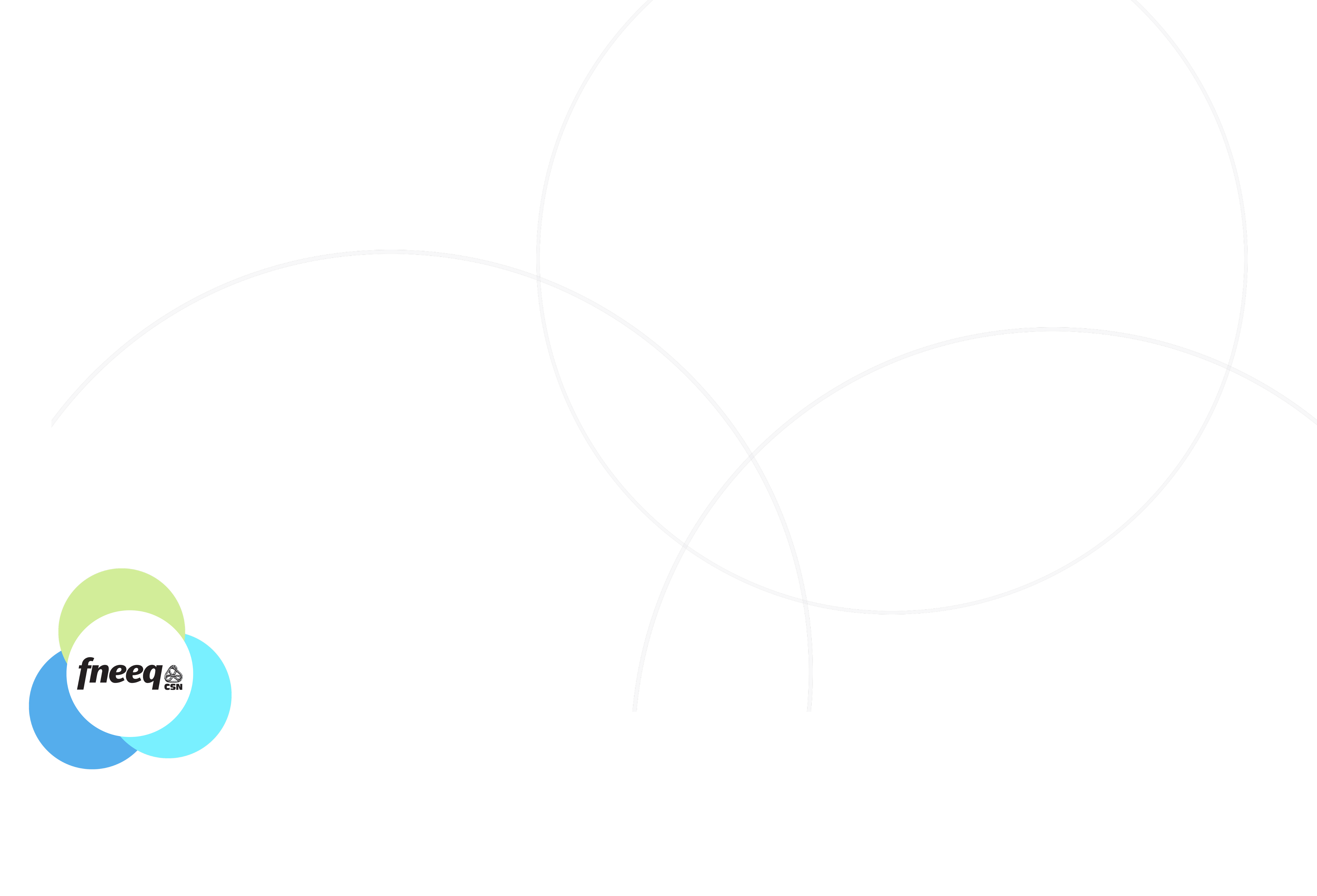 Quelques amalgames à critiquer
10
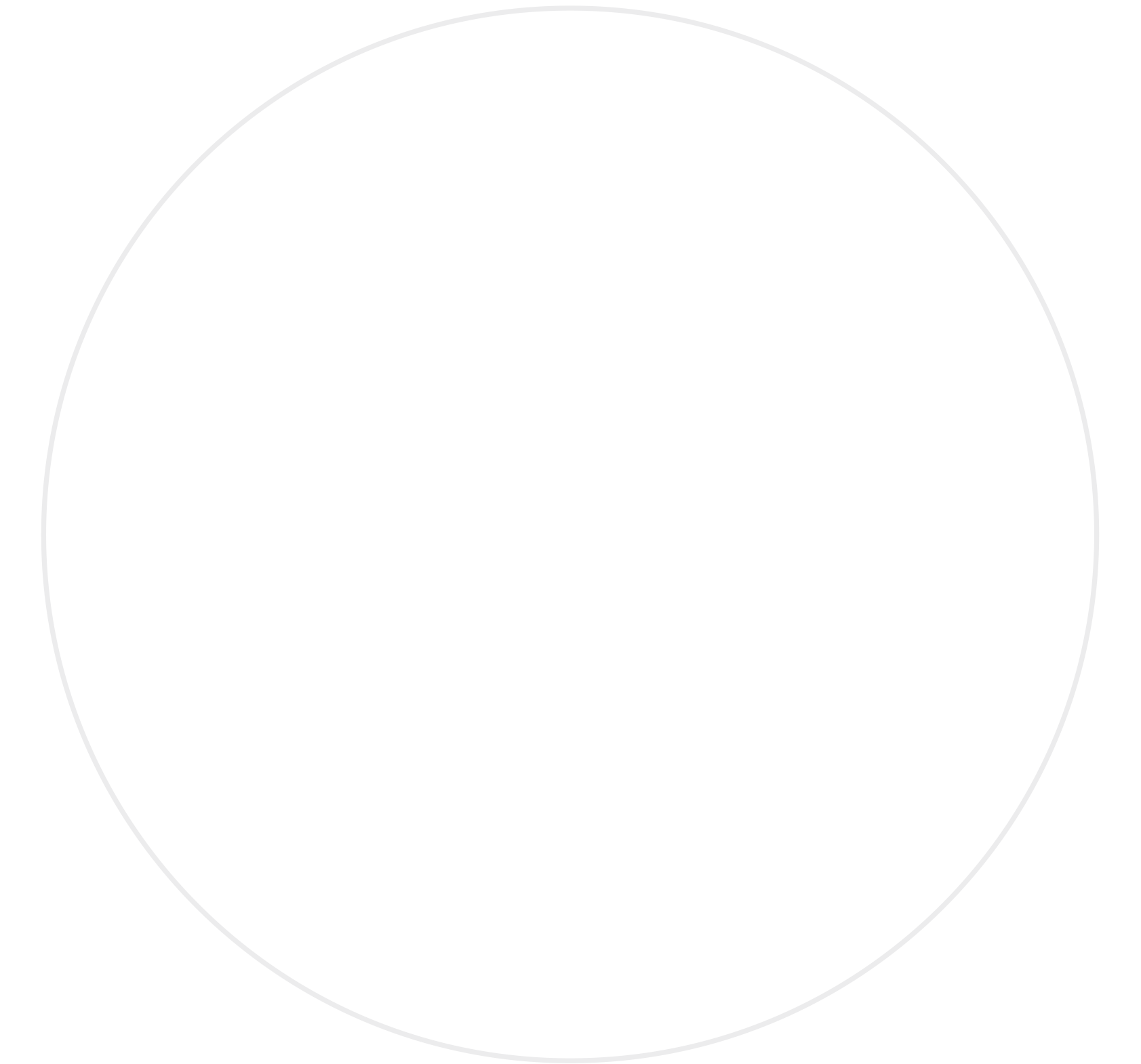 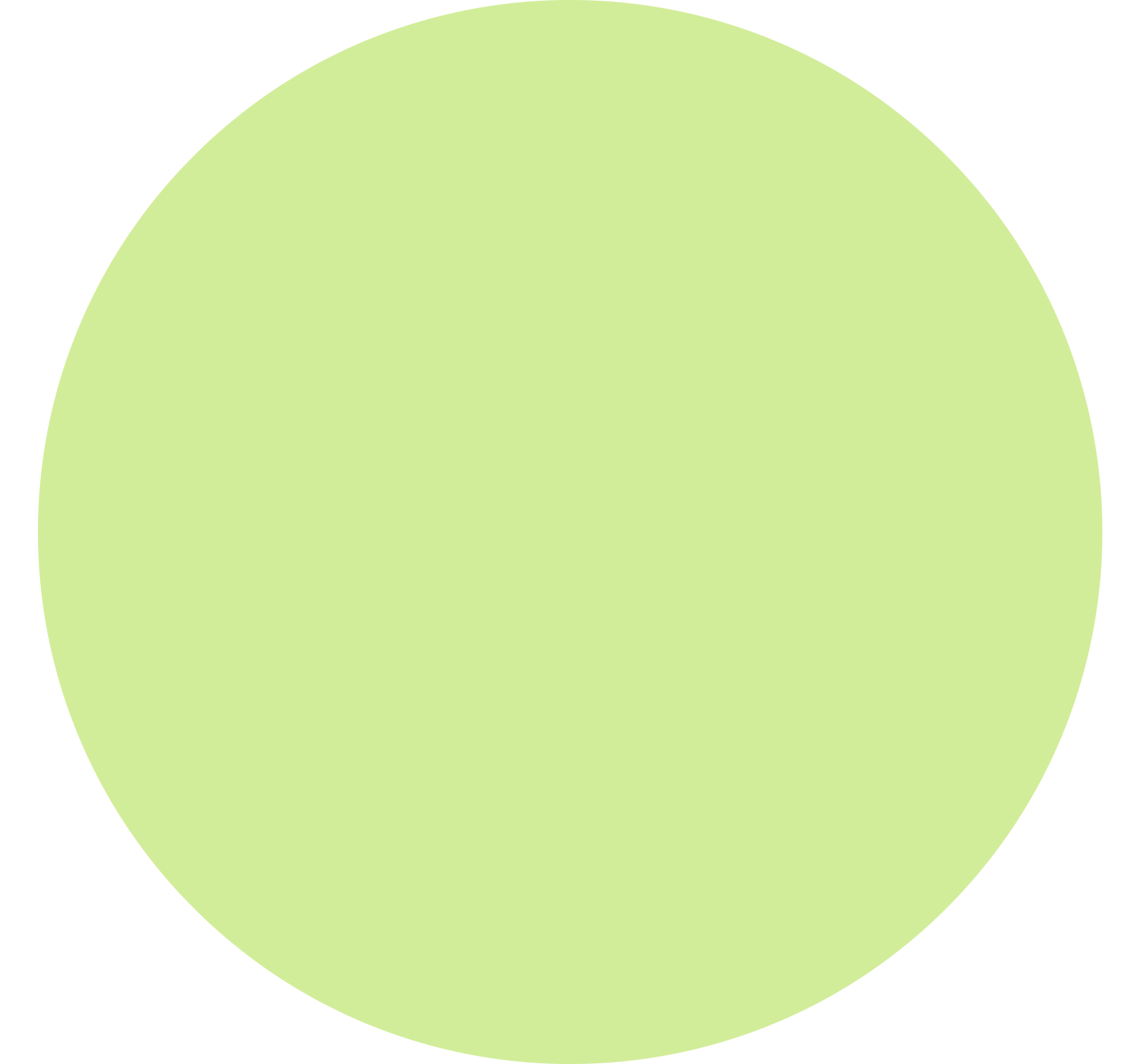 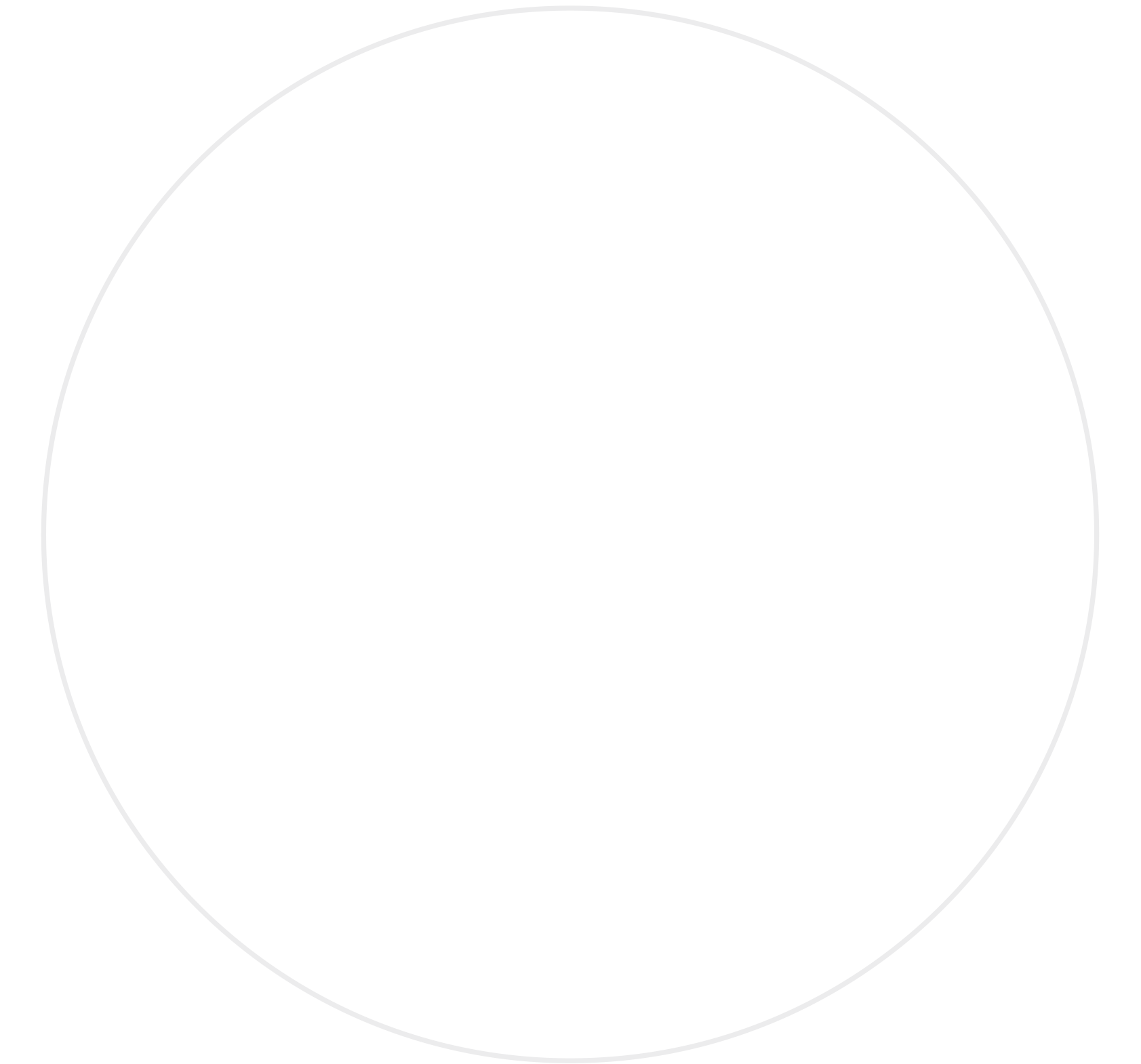 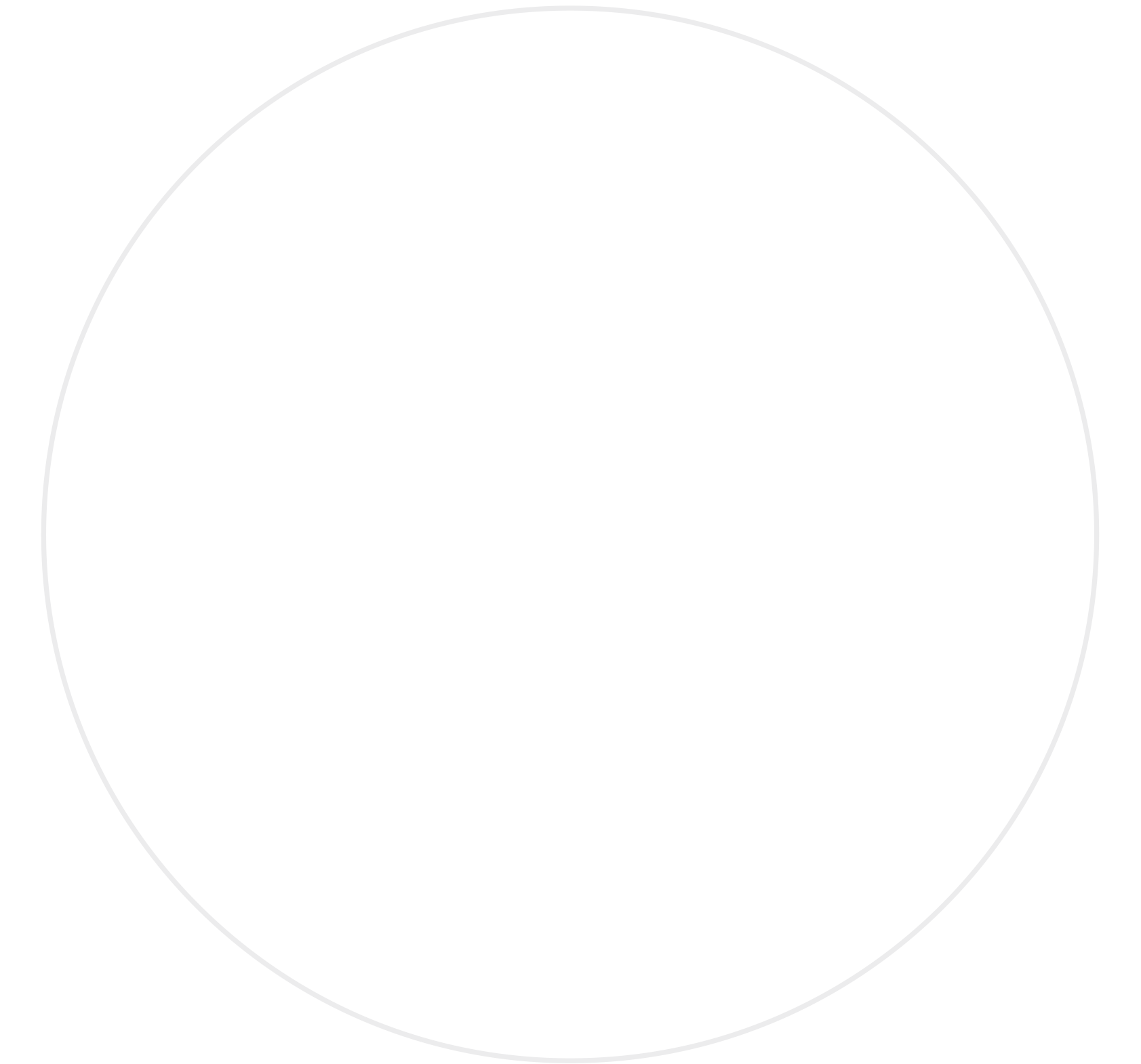 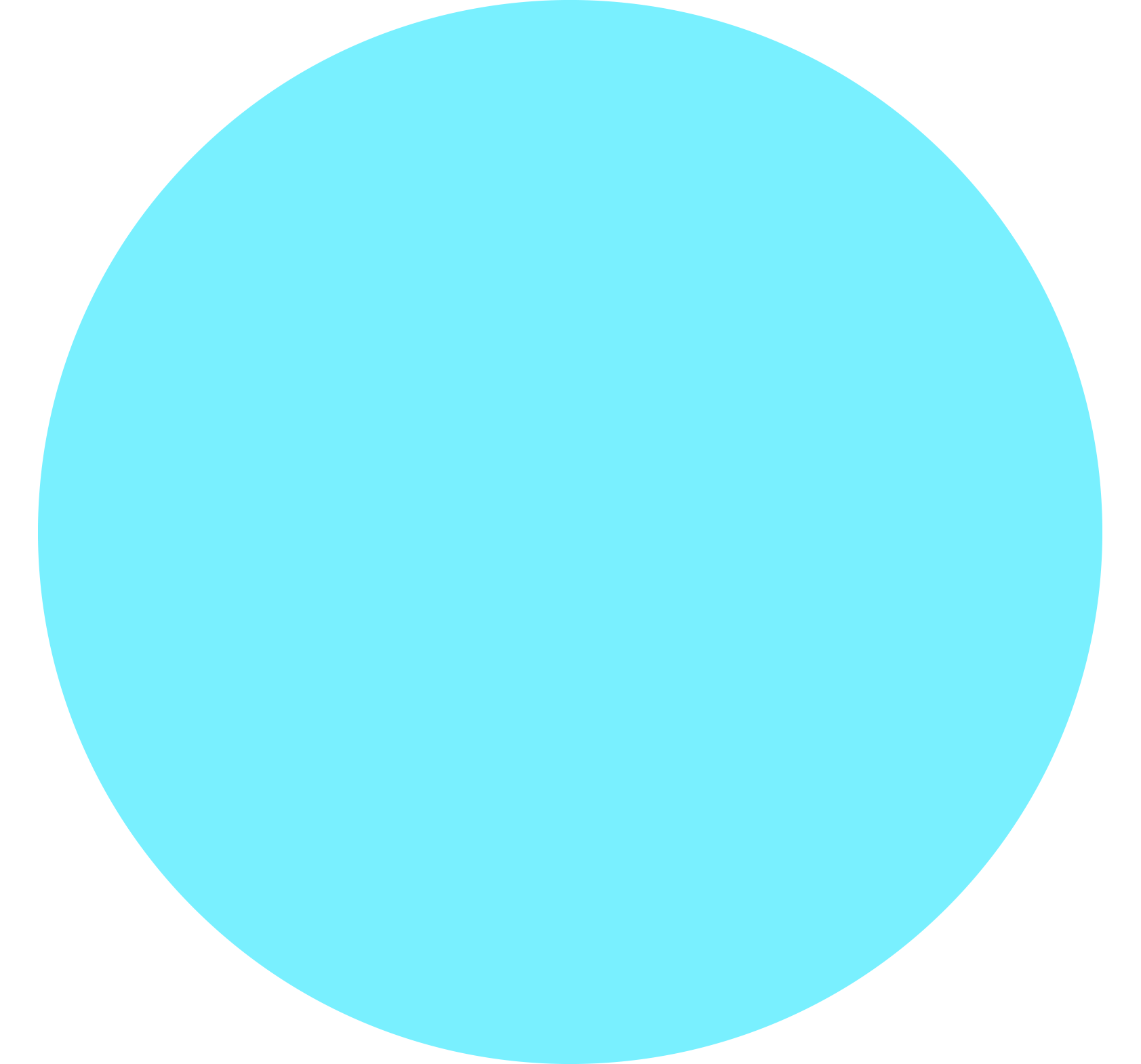 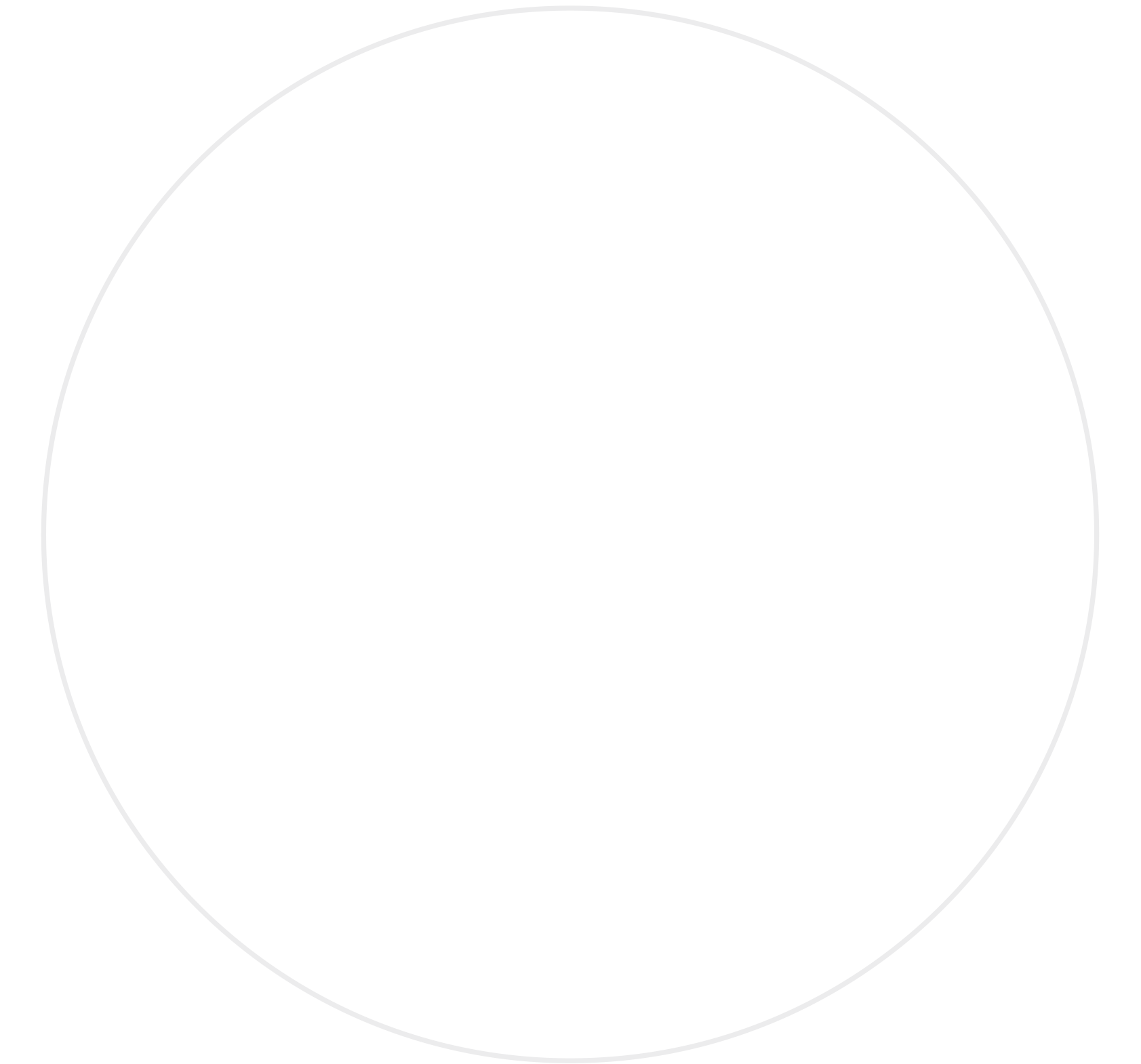 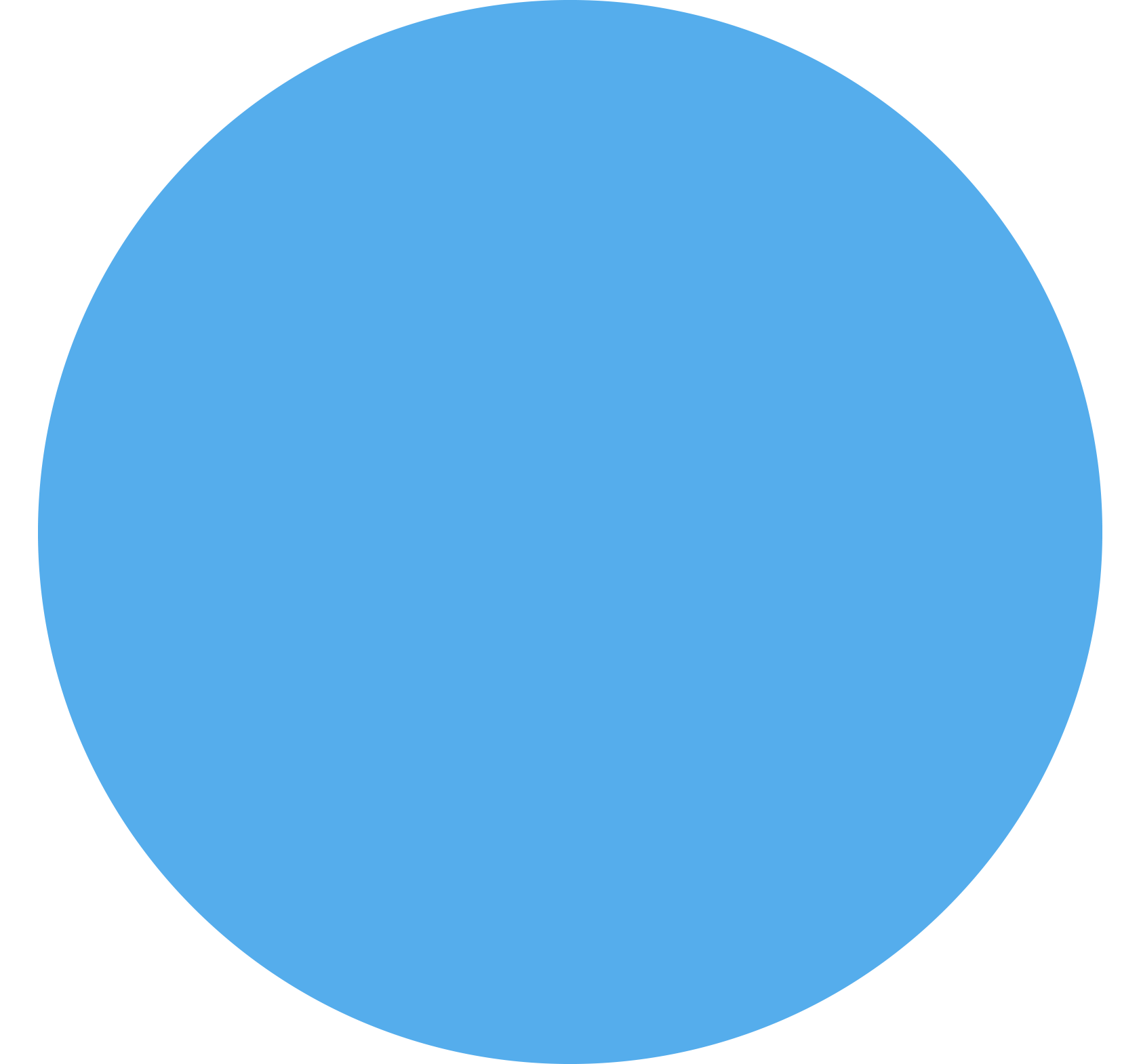 En action pour humaniser l’éducation
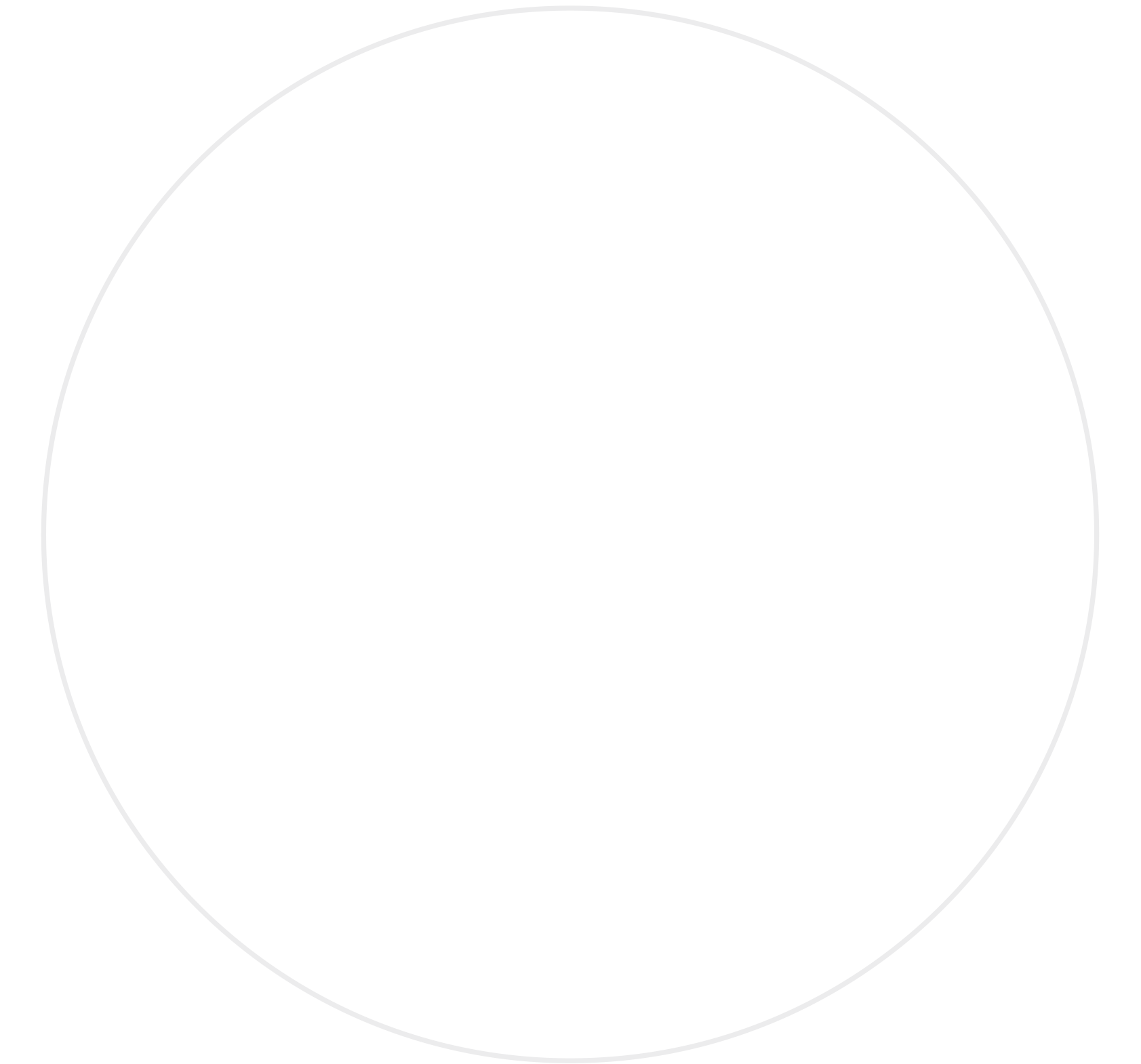 11
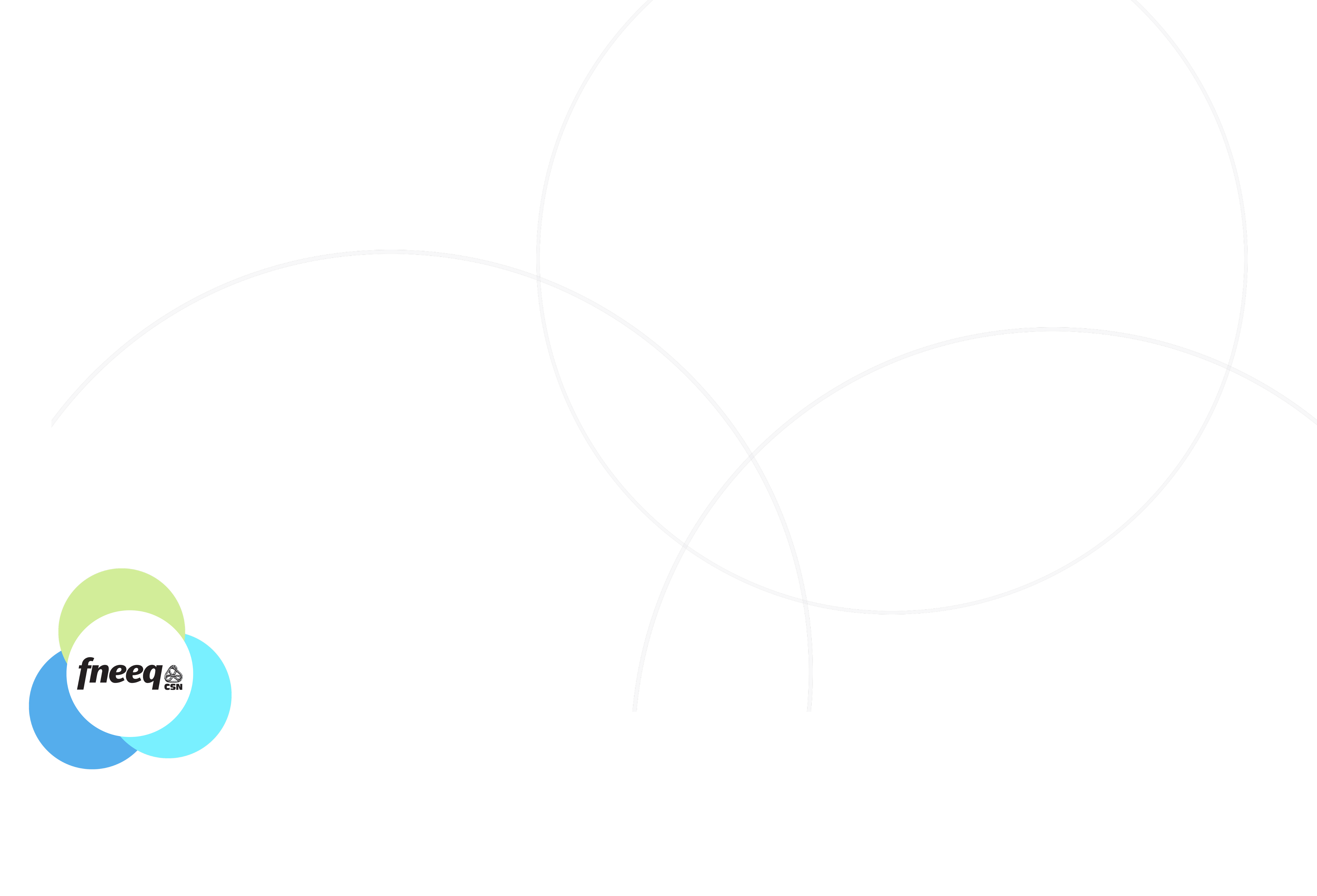 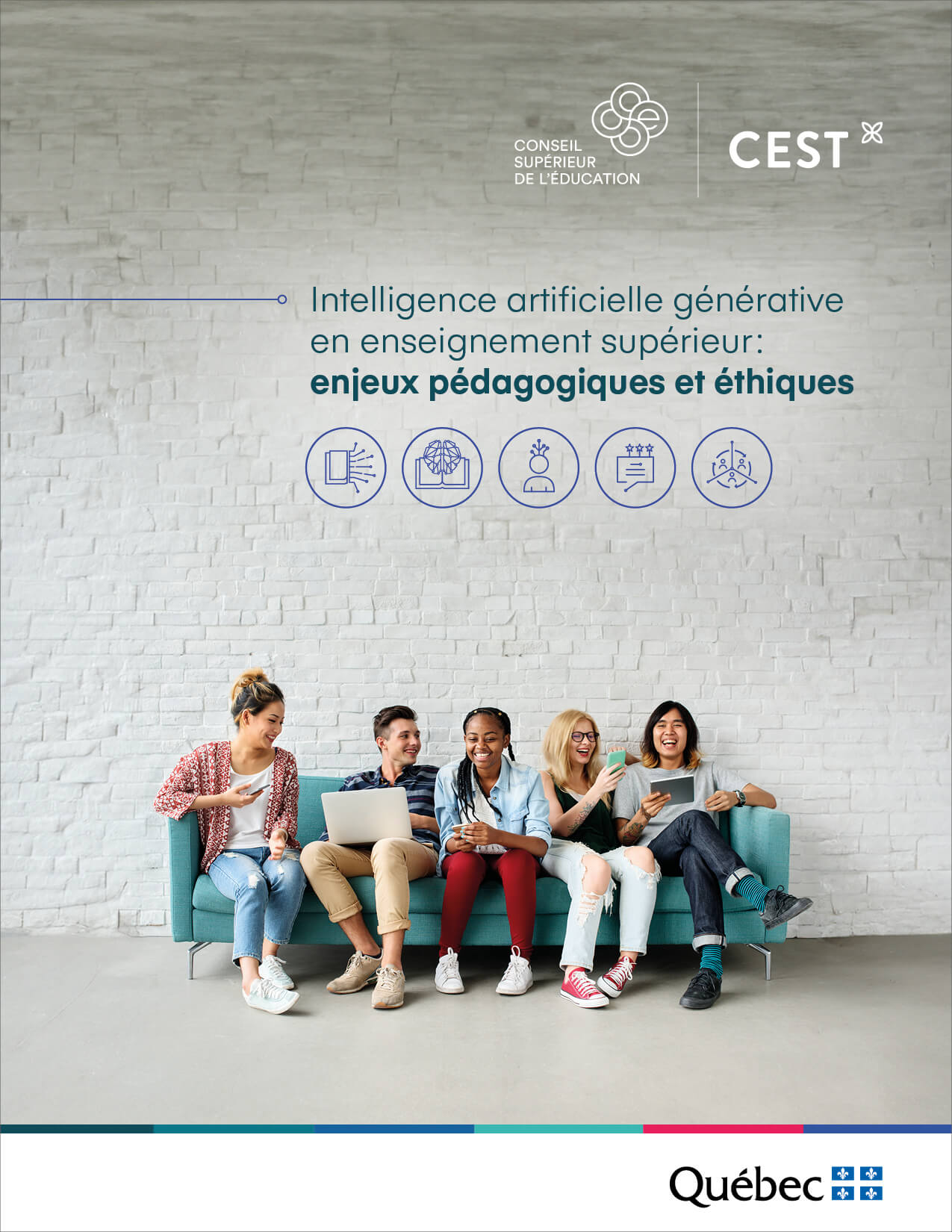 12
[Speaker Notes: https://www.cse.gouv.qc.ca/wp-content/uploads/2024/04/50-0566-SO-IA-generative-enseignement-superieur-enjeux-ethiques.pdf
https://www.cse.gouv.qc.ca/wp-content/uploads/2024/04/50-0566-RP-IA-generative-enseignement-superieur-enjeux-ethiques.pdf

En établissant une structure collaborative de concertation nationale, impliquant chacune des actrices et chacun des acteurs de l’enseignement supérieur, visant à développer une vision commune et à définir des principes directeurs de base à l’égard d’une utilisation responsable et sécuritaire de l’IA générative en enseignement supérieur ainsi que des priorités stratégiques et des orientations à l’échelle du système;


Alignement pédagogique: est un principe qui peut s’appliquer tant à l’échelle d’un cours ou d’un programme et qui stipule que les activités d’apprentissage proposées aux étudiantes et aux étudiants soient conçues de manière à ce qu’elles leur permettent de développer les compétences et les connaissances sous-jacentes visées et que les apprentissages soient évalués également en fonction de ces dernières » 


Réaffirmer la prérogative des personnes enseignantes pour ce qui est de décider d’utiliser ou non l’IA générative dans leurs activités pédagogiques ainsi que pour les usages qu’elles en feront, dans le respect de leur autonomie professionnelle et du principe de liberté académique.]
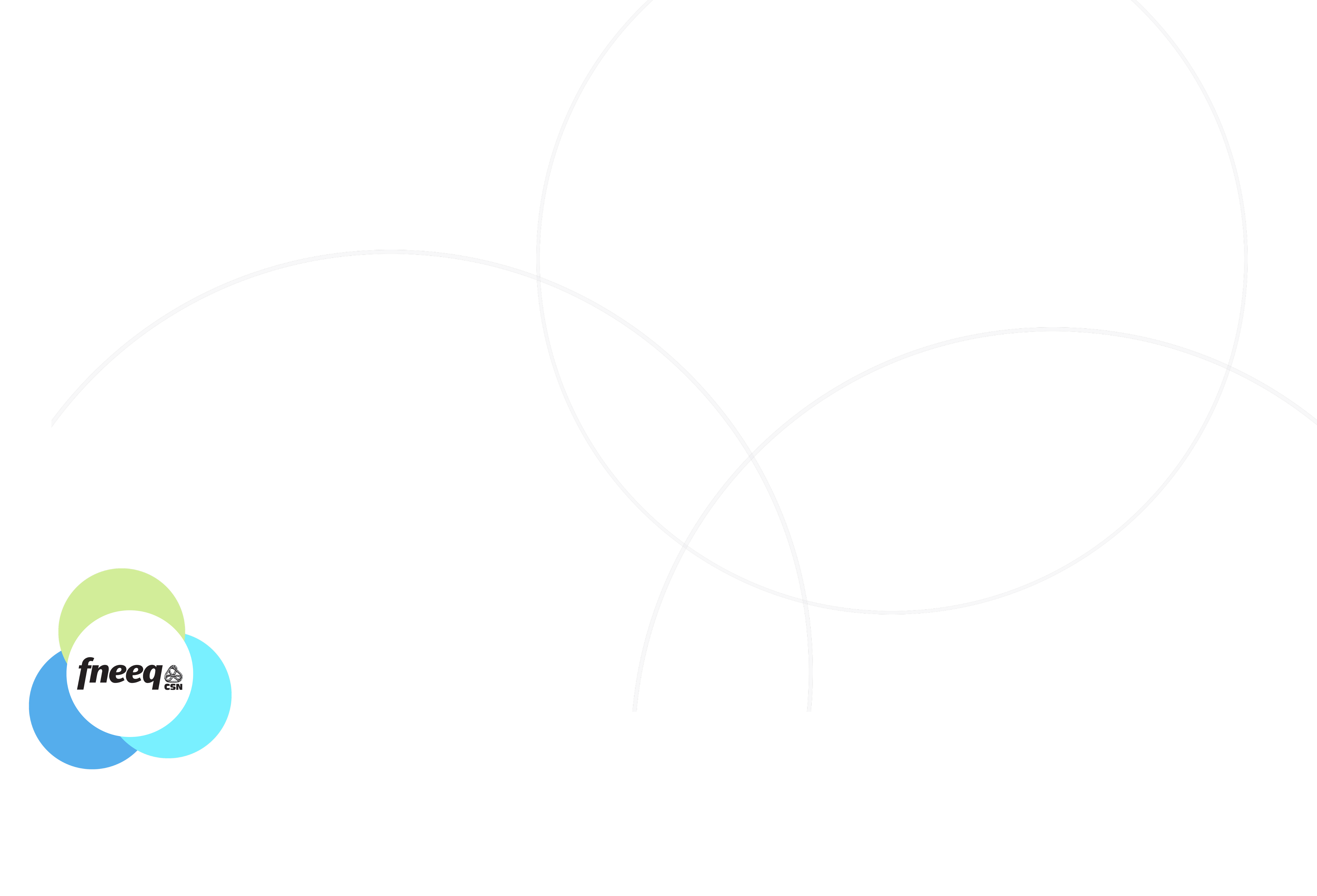 Le travail de la FNEEQLe recours à l’IA doit résulter d’une analyse collective, critique et informée qui démontre que son usage respecte la nature fondamentalement humaine de l’éducation.
13
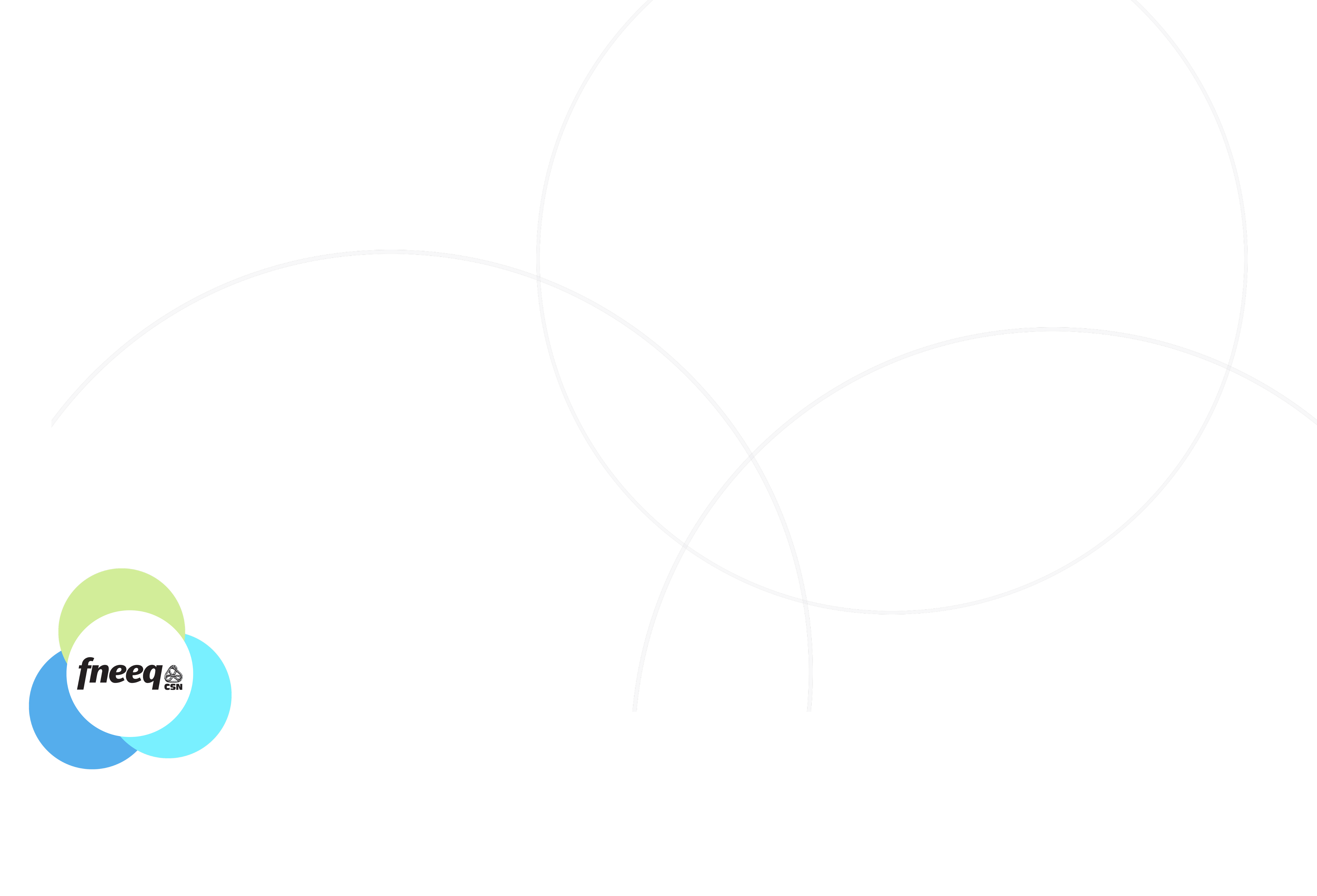 Les lieux d’intervention locauxLe recours à l’IA doit résulter d’une analyse collective, critique et informée qui démontre que son usage respecte la nature fondamentalement humaine de l’éducation.
14
[Speaker Notes: Planification pédagogique
Choix individuels (méthodes pédagogiques, approche etc. Chaque département trace la ligne entre l’individuel et le collectif) 

Département et Comité de programme
Sujets, concenu des cours (plans cadre, règles départementales etc) 
Espace sécuritaire pour aborder les problématiques, réfléchir et partager les expériences

Commission des études et ses comités
Permet des décisions collectives ( PIEA)
Avise le collège (ex sur les besoins pédagogiques) 

Assemblée syndicale et comités syndicaux
Permet de porter attention à ce qui dépasse les pouvoirs dévolus à chaque instance pour réfléchir 
Des enjeux de relation de travail et de conditions de travail
Des enjeux de 2e front (finalité de l’éducation, justice sociale)

Comité de perfectionnement
Pas d’obligation de le consulter pour des sommes hors convention, mais il y a là une expertise à mobiliser

Comité des relations de travail (CRT) et ses sous-comité
Possibilité de convenir d’ententes locales pour préciser les flous de la convention (ex EAD) enparticulier sur des enjeux qui ne sont aps proprepement pédagogiques


Conseil d‘administration
- Vote les budgets + lien avec l’externe]
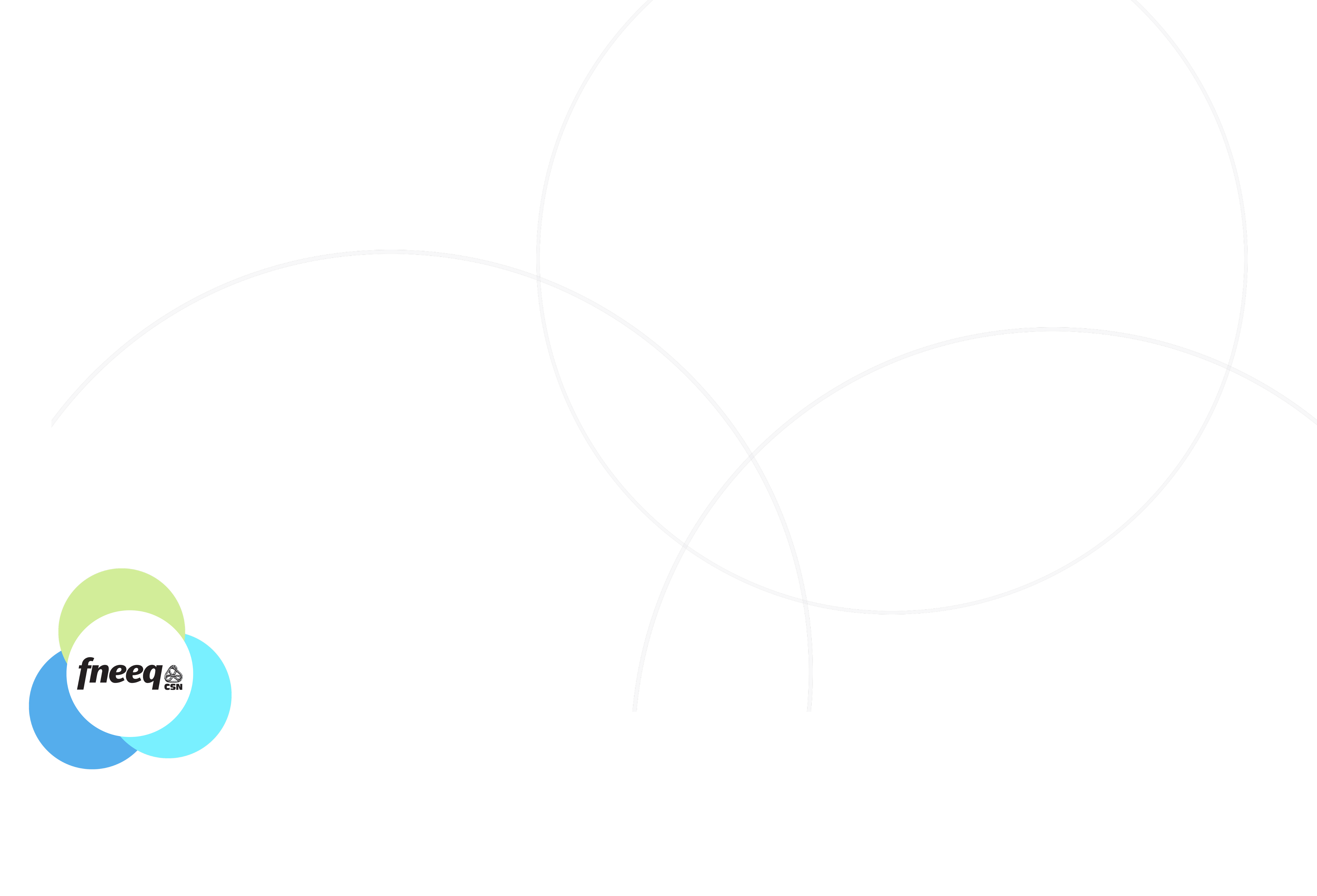 Travail syndical localLe recours à l’IA doit résulter d’une analyse collective, critique et informée qui démontre que son usage respecte la nature fondamentalement humaine de l’éducation.
15
[Speaker Notes: La FNEEQ travaille actuellement à des outils à rendre disponible aux syndicats et aux membres. Les éléments sont présentés ici à titre exploratoire
Les enjeux commencent à être clairs (déclaration de mtl, chartes (vieux, joliette, formations etc.) Le découpage peut changer (pour nous aussi)]
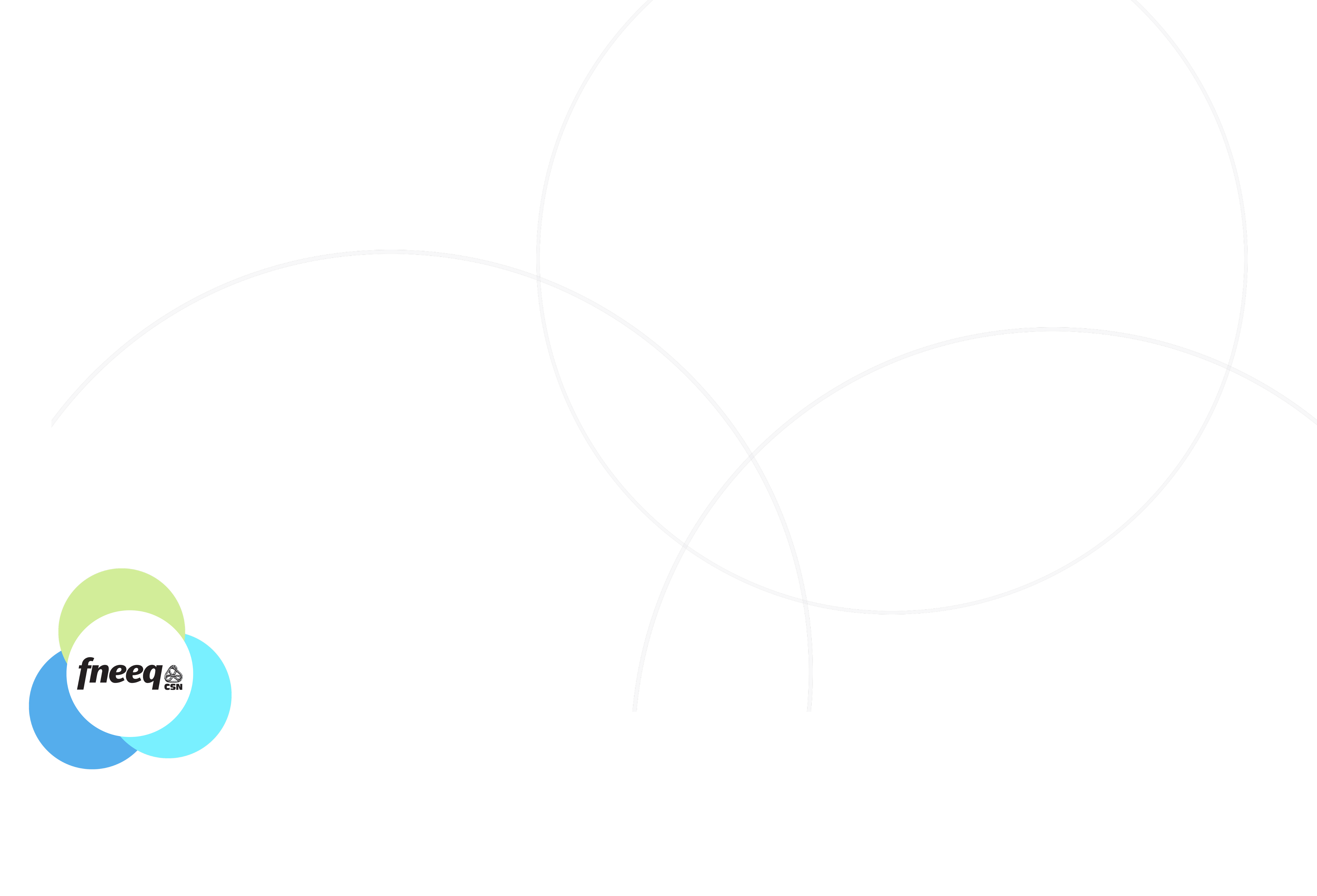 L’organisation du travail et des études
16
[Speaker Notes: Voir document balises chantier étape 2]
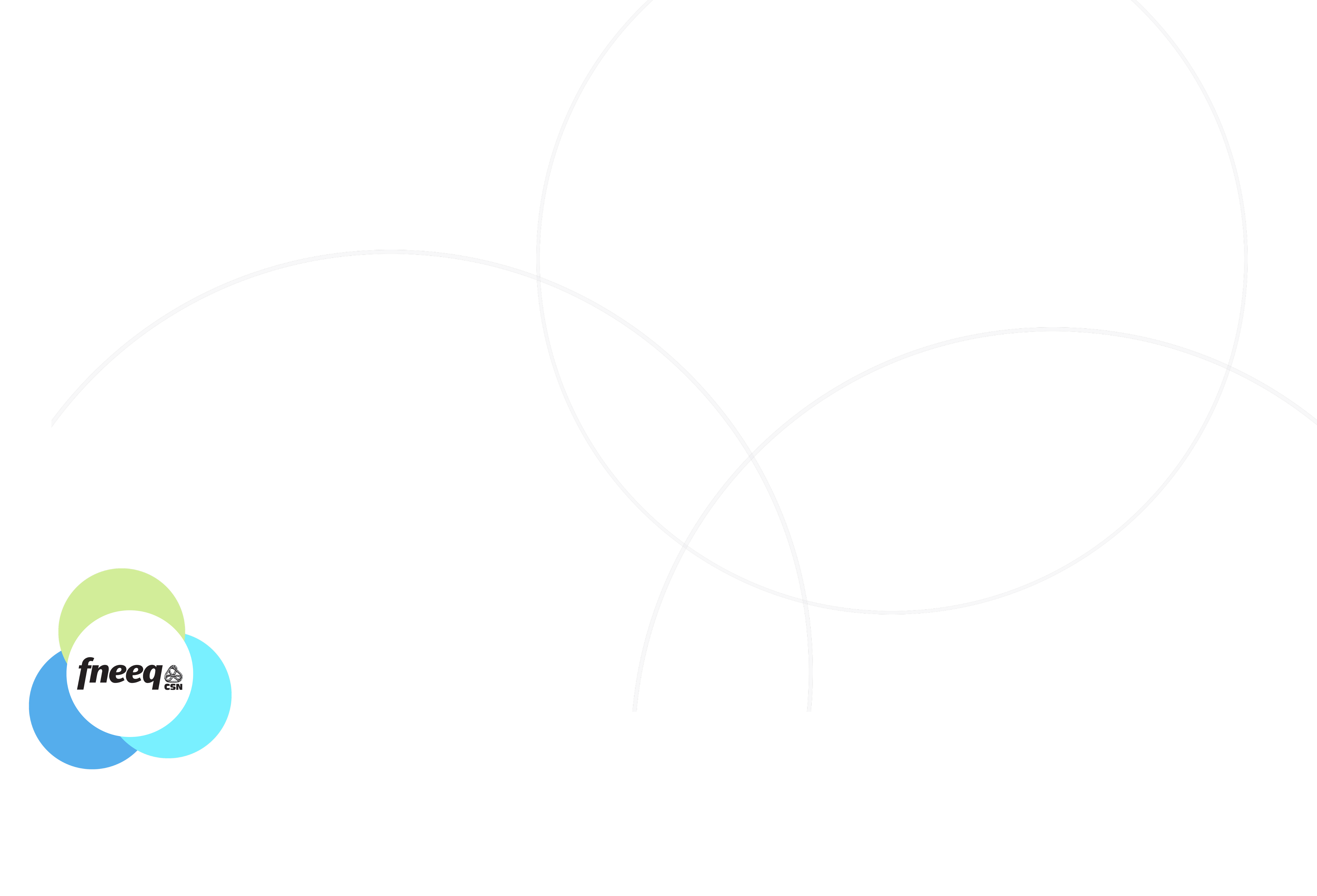 Les critères relatifs au choix d’utiliser ou pas l’IA
17
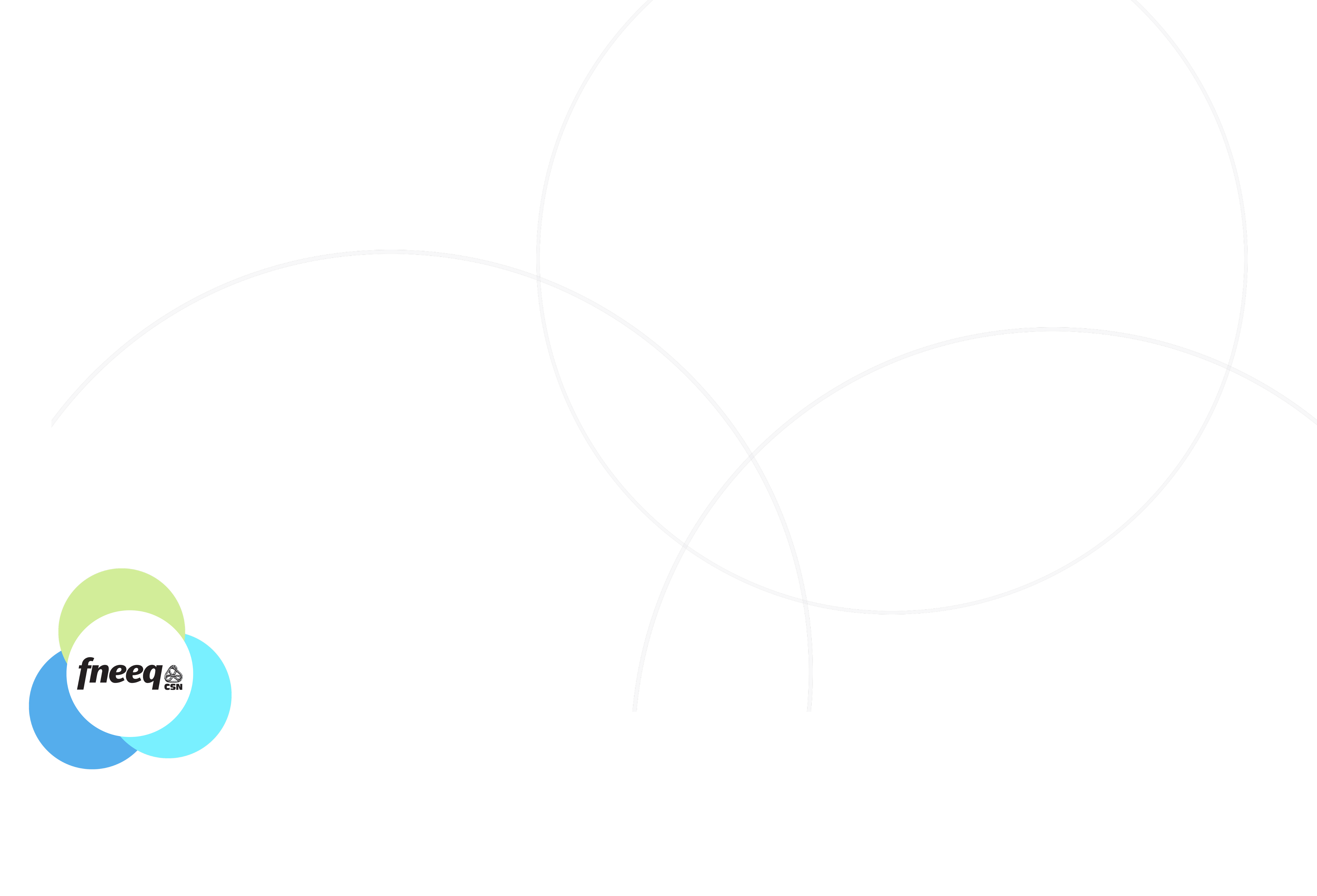 Les critères relatifs aux choix des  moyens
18
Quelques références
Conseil supérieur de l’éducation et Commission de l’éthique en science et en technologie (2024). Intelligence artificielle générative en enseignement supérieur: enjeux pédagogiques et éthiques, Québec, Le Conseil; La Commission, 113 p. [en ligne] https://www.cse.gouv.qc.ca/wp-content/uploads/2024/04/50-0566-SO-IA-generative-enseignement-superieur-enjeux-ethiques.pdf
Comité école et société, FNEEQ-CSN Intelligence artificielle en éducation. De la mission à la démission sociale : replaçons l’humain au cœur de l’enseignement [en ligne] https://fneeq.qc.ca/wp-content/uploads/2023-05-05-Rapport-IA_VFINALE_3_JA.pdf
Comité école et société, FNEEQ, 2022, Augmentation du nombre d’étudiantes et d’étudiants en situation de handicap, diversification des profils étudiants et impacts sur la tâche enseignante [en ligne] https://fneeq.qc.ca/wp-content/uploads/2022-04-21_-Impact-EESH_ta%CC%82che-enseignante.pdf
Comité école et société, FNEEQ, L’enseignement à distance : enjeux pédagogiques, syndicaux et sociétaux, 2019, [en ligne] https://fneeq.qc.ca/wp-content/uploads/190424EnseignementADistance-FINAL_CES_CF3_mai-2019.pdf
FNEEQ-CSN, Conseil fédéral no 3 – réunion ordinaire des 4, 5 et 6 mai 2022 – recommandations adoptées, [en ligne] https://fneeq.qc.ca/wp-content/uploads/CF3_456-05-2022_RECOMMANDATIONS-ADOPTEES_FNEEQ-CSN.pdf (page consultée le 30 novembre 2023)
FNEEQ-CSN, Avis de la FNEEQ-CSN transmis au Conseil supérieur de l’éducation dans le cadre de sa consultation sur l’utilisation des systèmes d’intelligence artificielle générative en enseignement supérieur: enjeux pédagogiques et éthiques. 13 juin 2023, [en ligne] https://fneeq.qc.ca/wp-content/uploads/Consultation_CSE_CEST_IA_FNEEQ_BL_8-06-2023.pdf
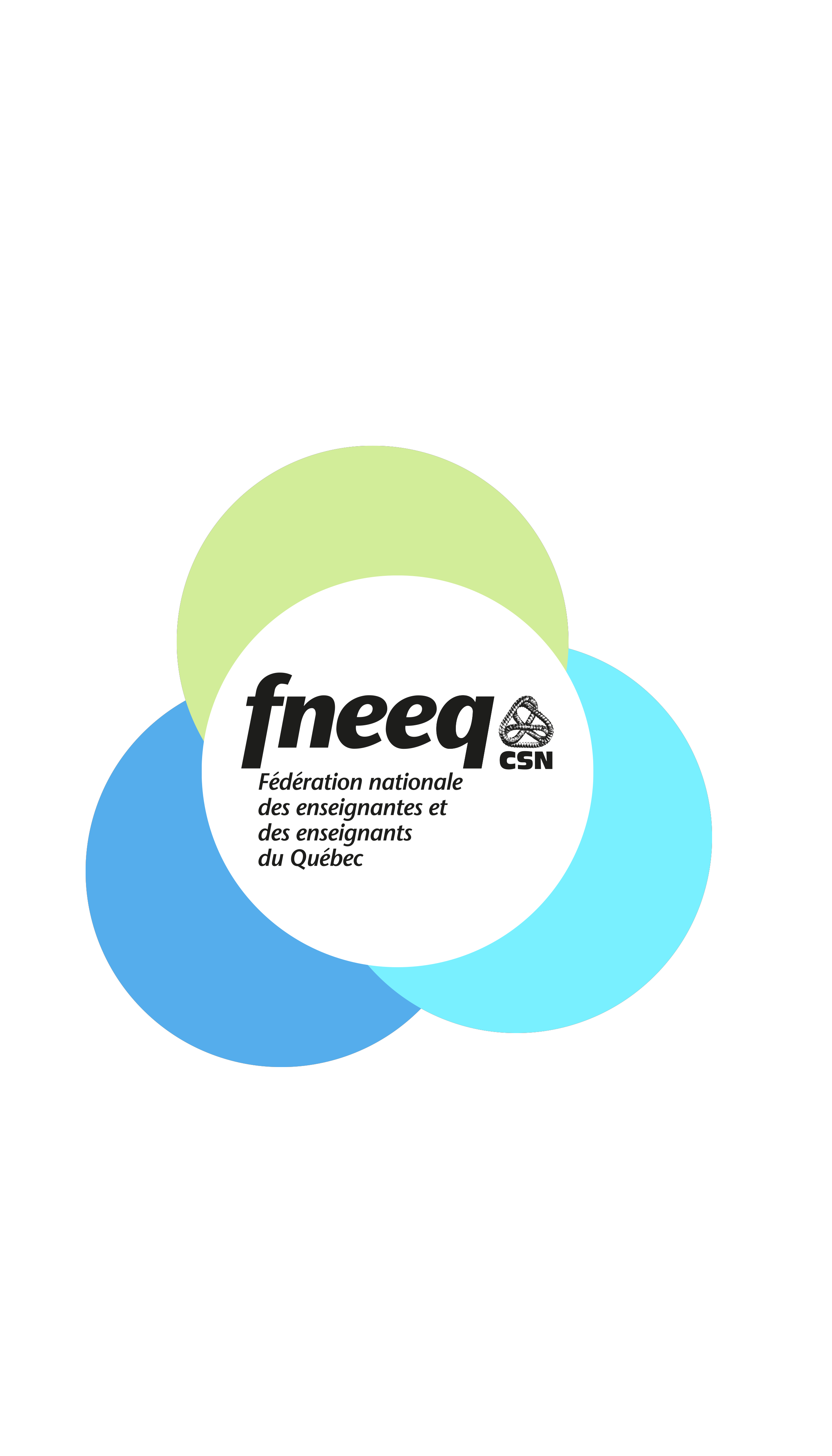 MERCI!
20
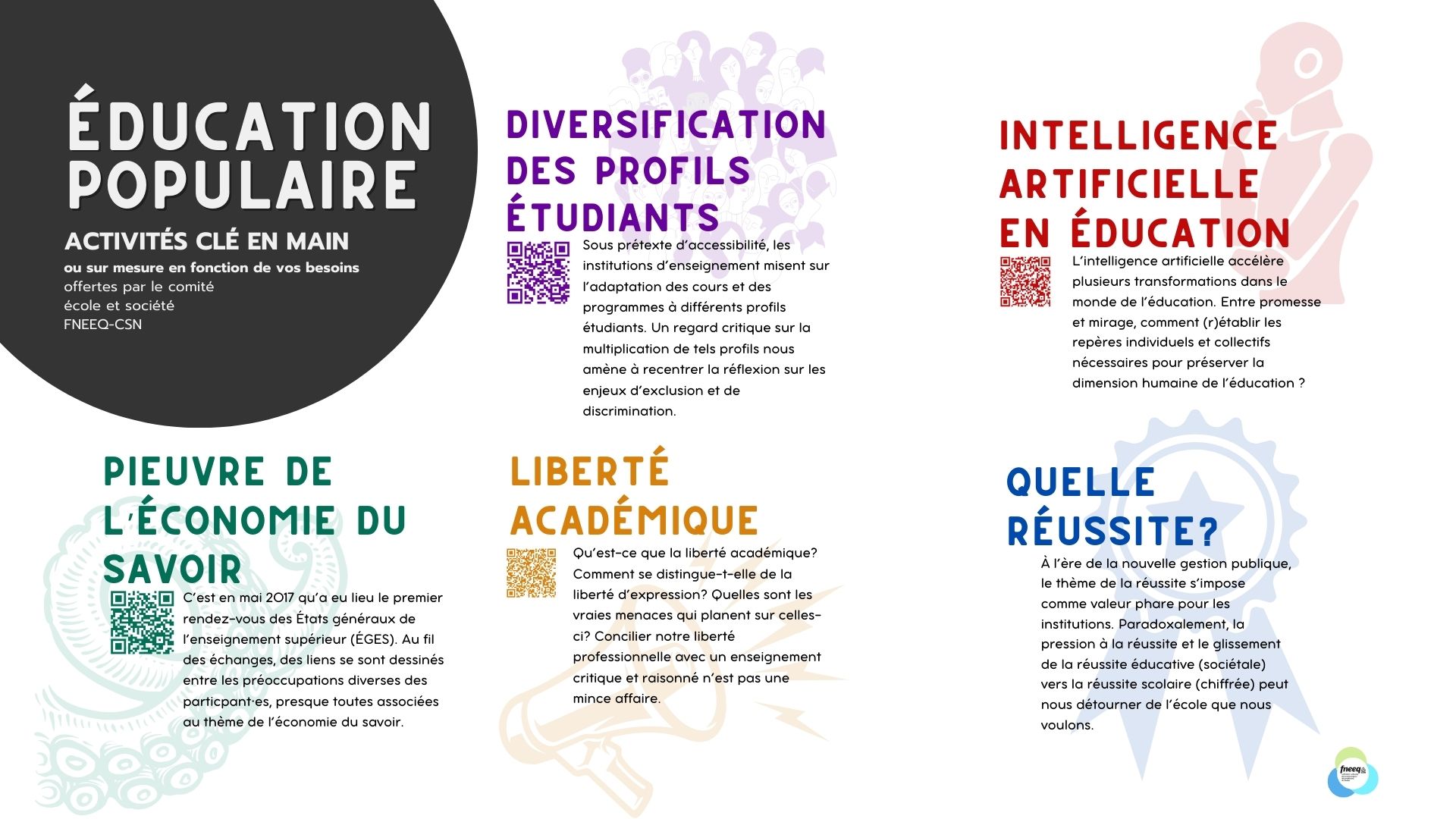